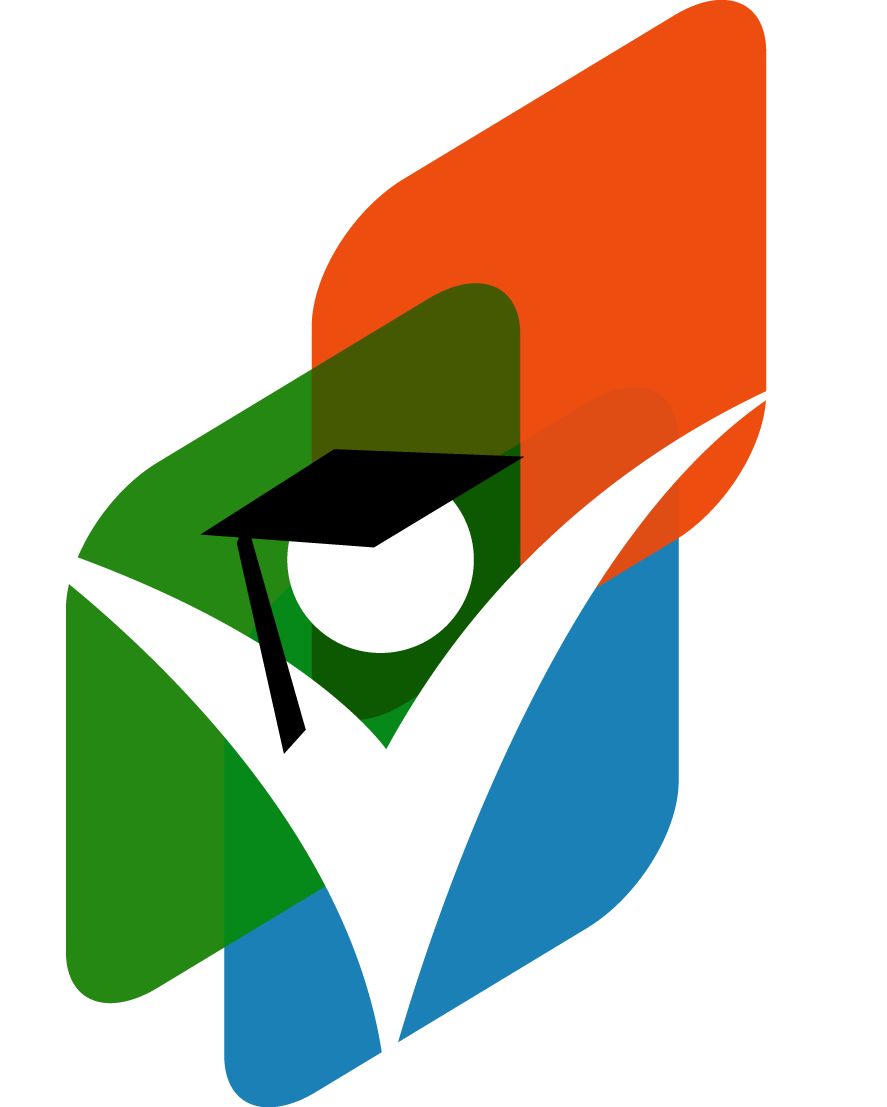 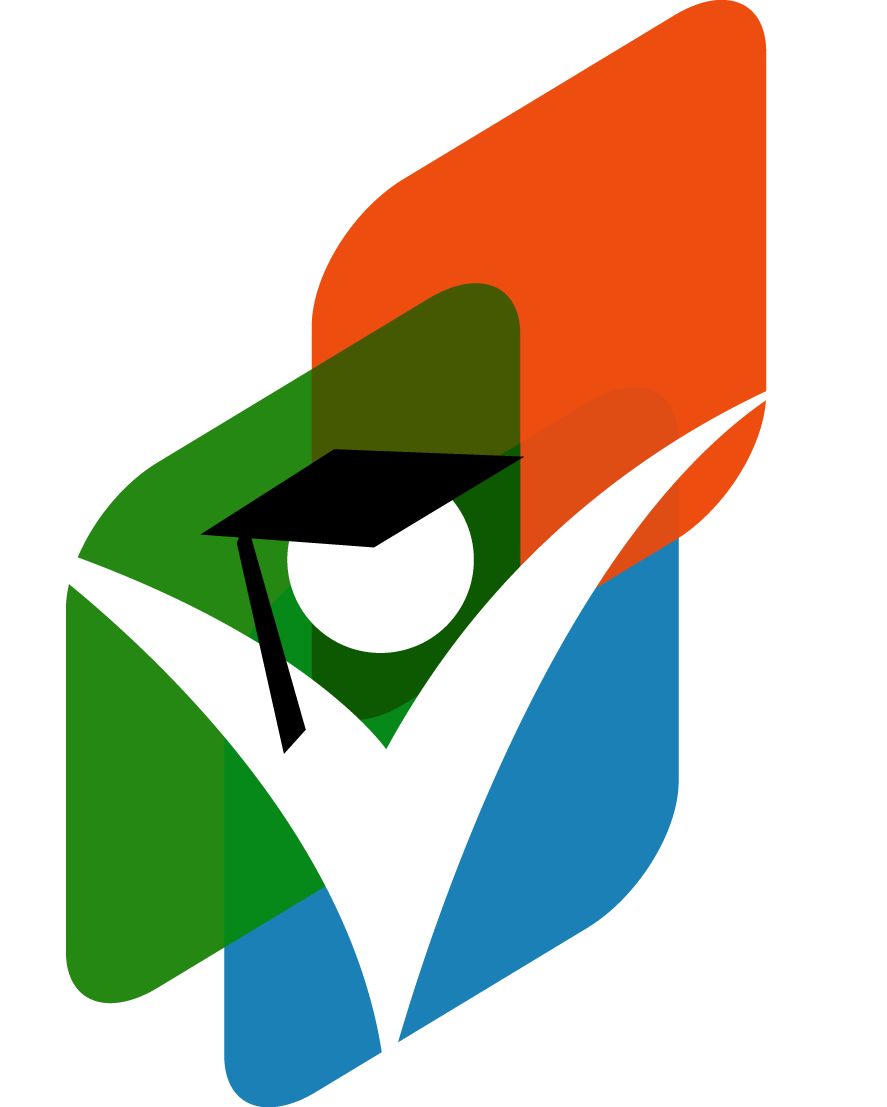 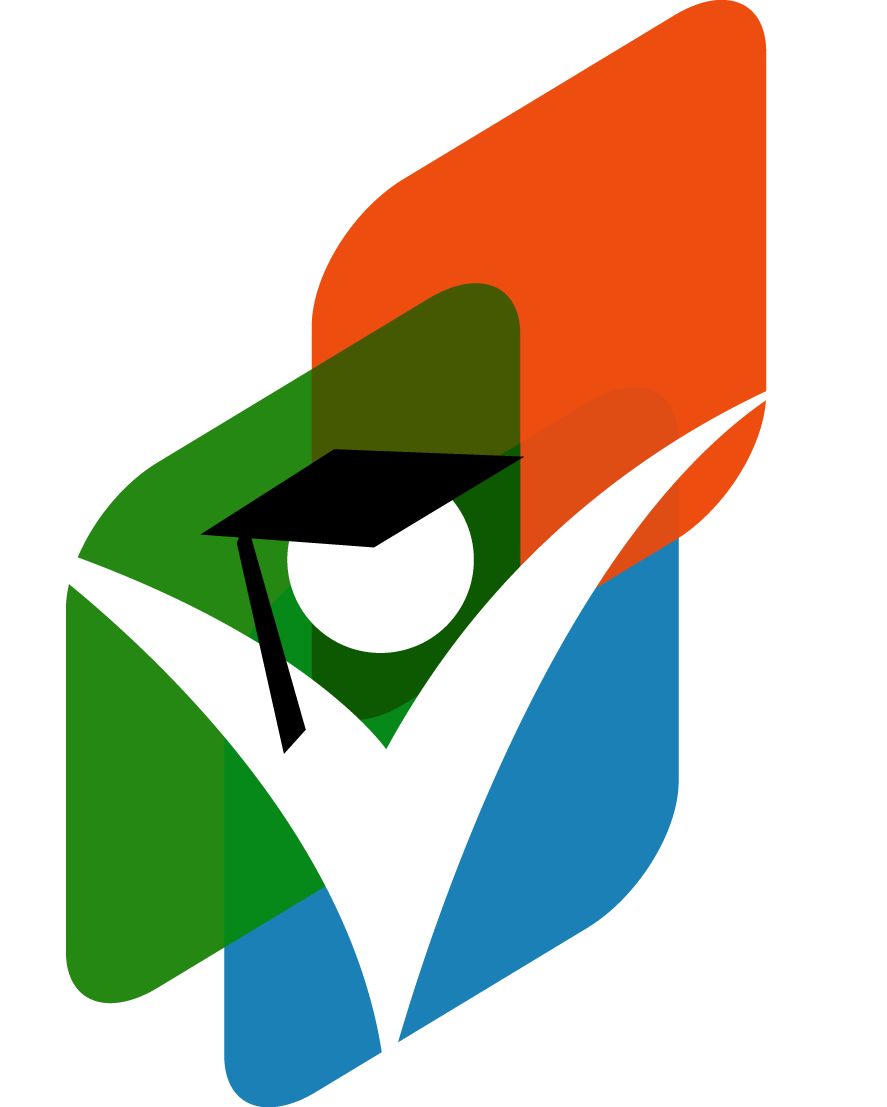 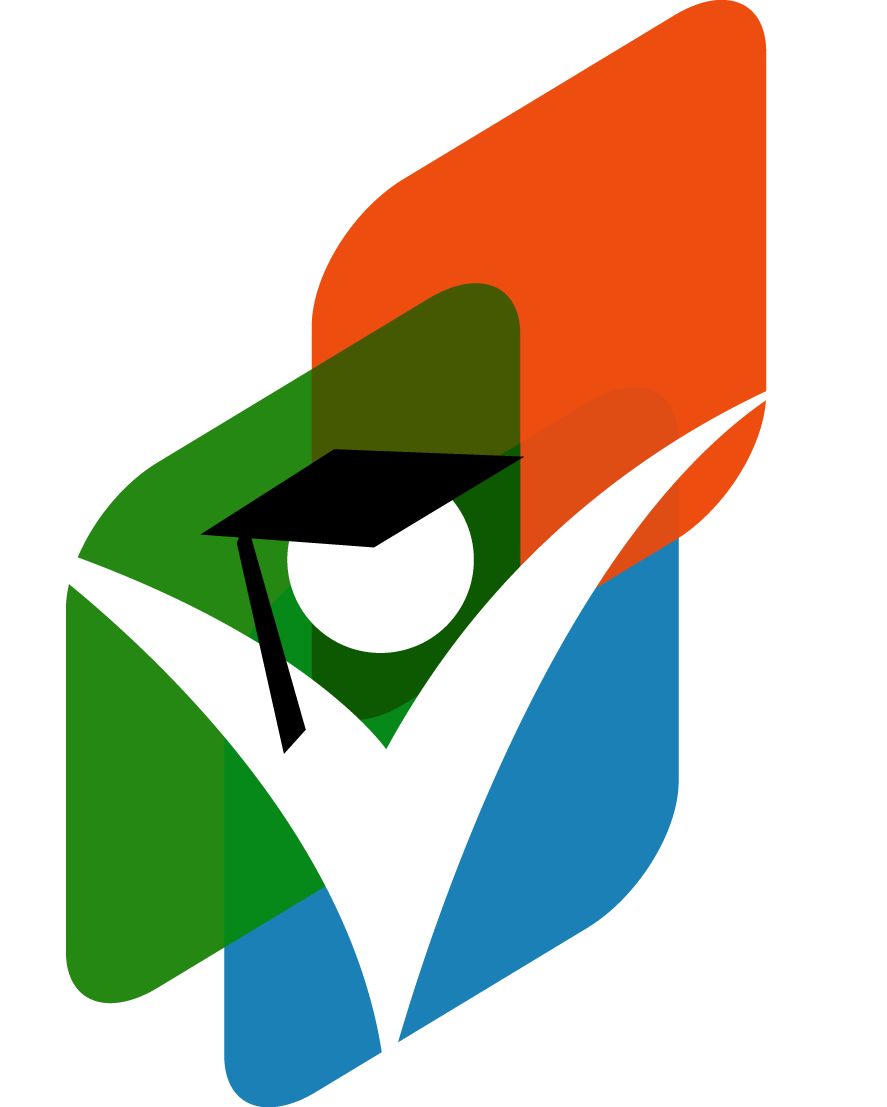 Volkomen concurrentie
Volkomen concurrentie
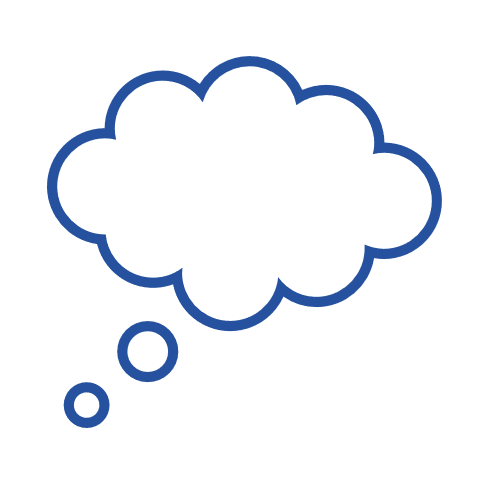 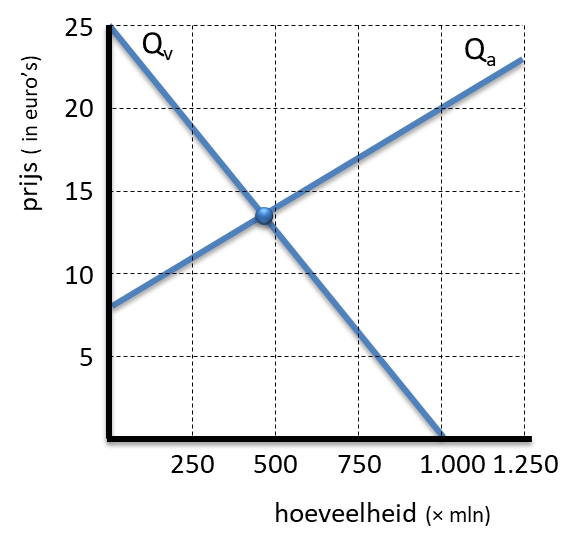 producent
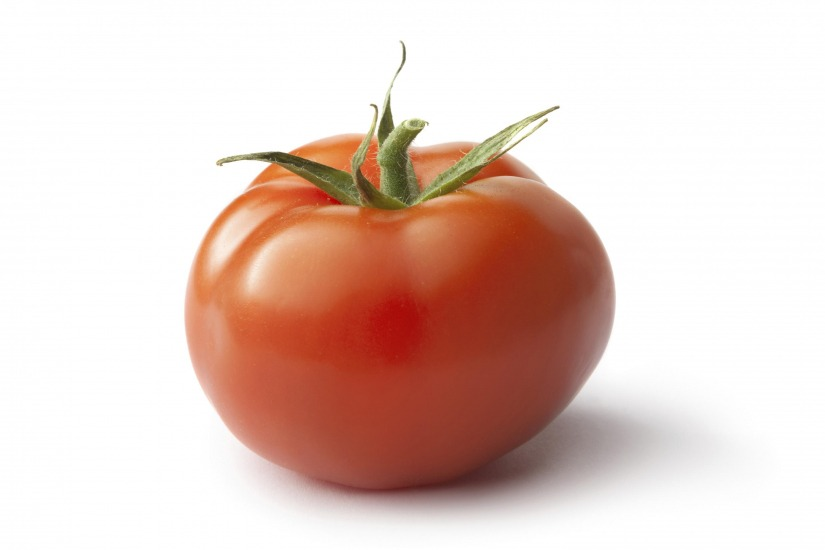 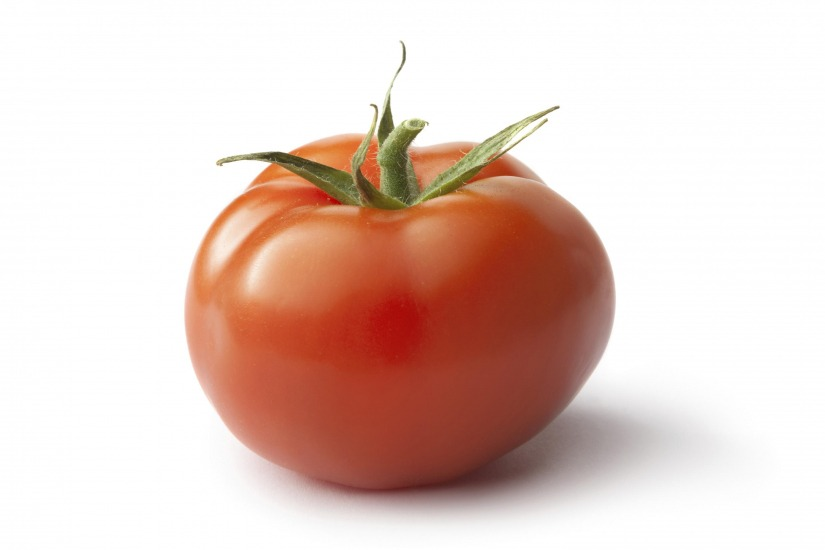 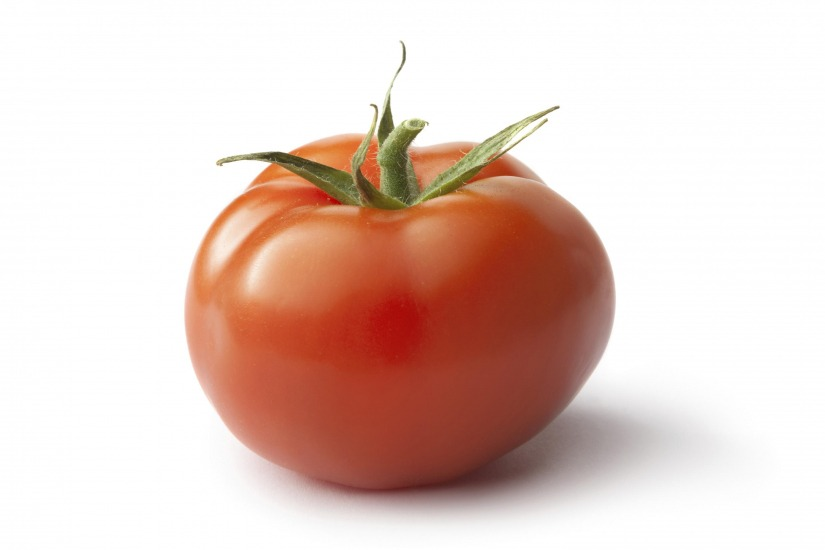 A      =     B     =     C ….
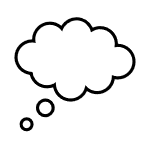 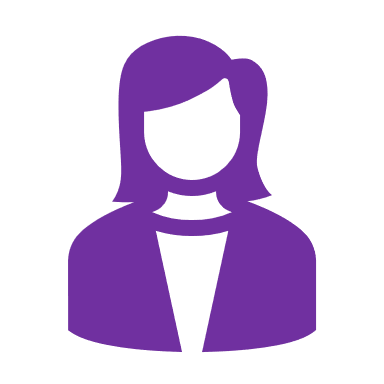 veel vragers & veel aanbieders
homogeen product
transparante markt
vrij toe- en uittreding
veel vragers & veel aanbieders
homogeen product
transparante markt
vrij toe- en uittreding
Volkomen concurrentie
Volkomen concurrentie
geen toetredingsbarrières
veel vragers & veel aanbieders
homogeen product
transparante markt
vrij toe- en uittreding
veel vragers & veel aanbieders
homogeen product
transparante markt
vrij toe- en uittreding
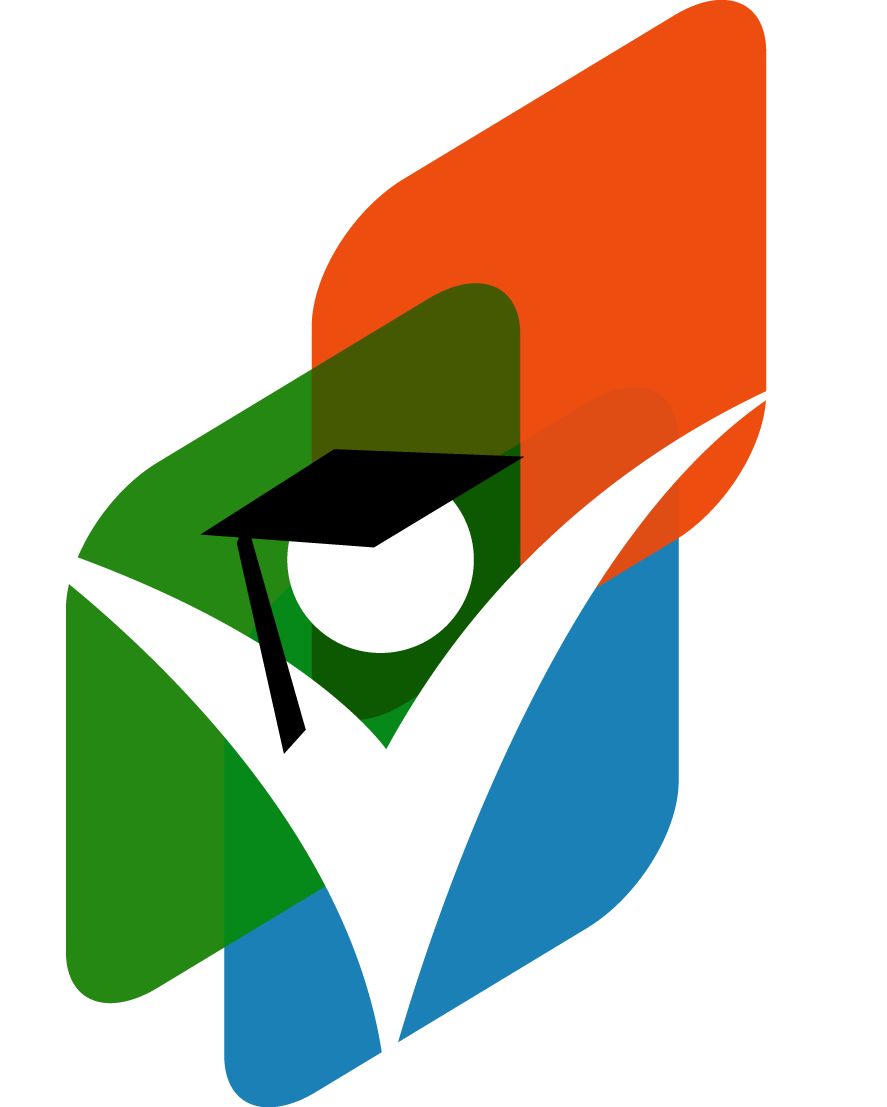 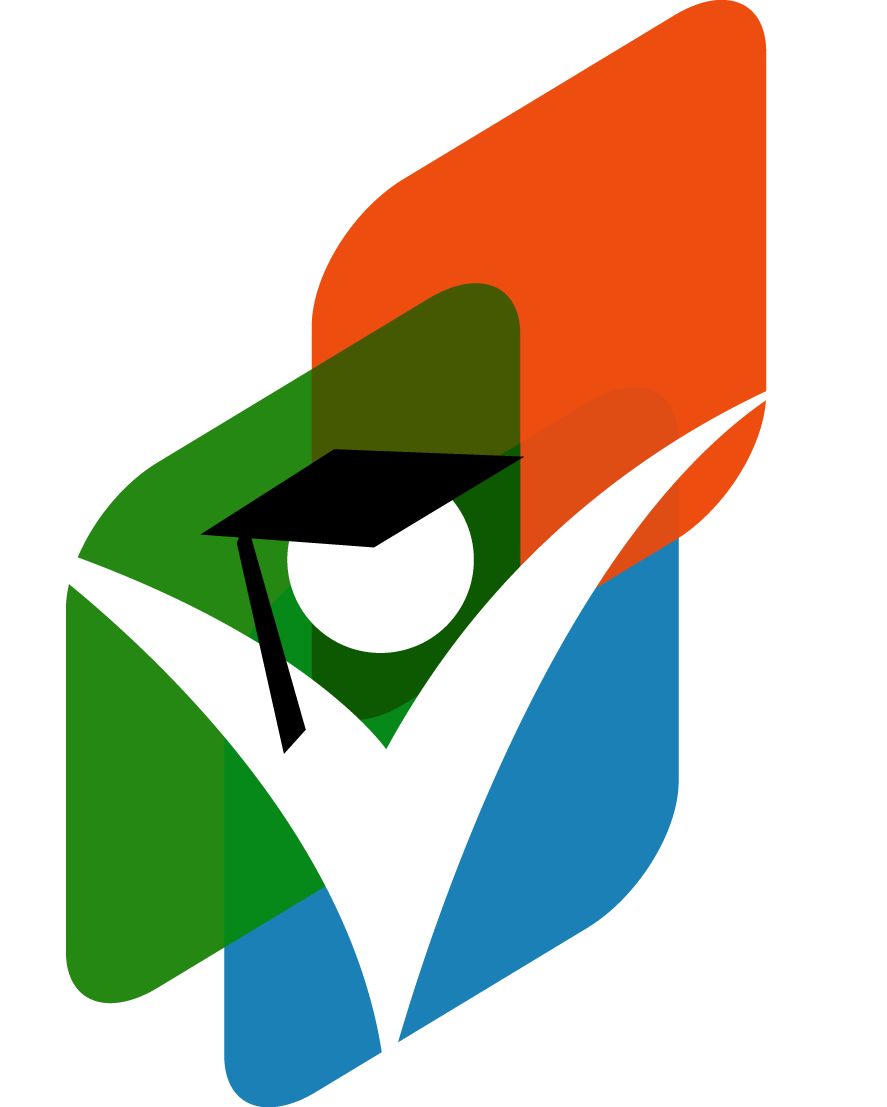 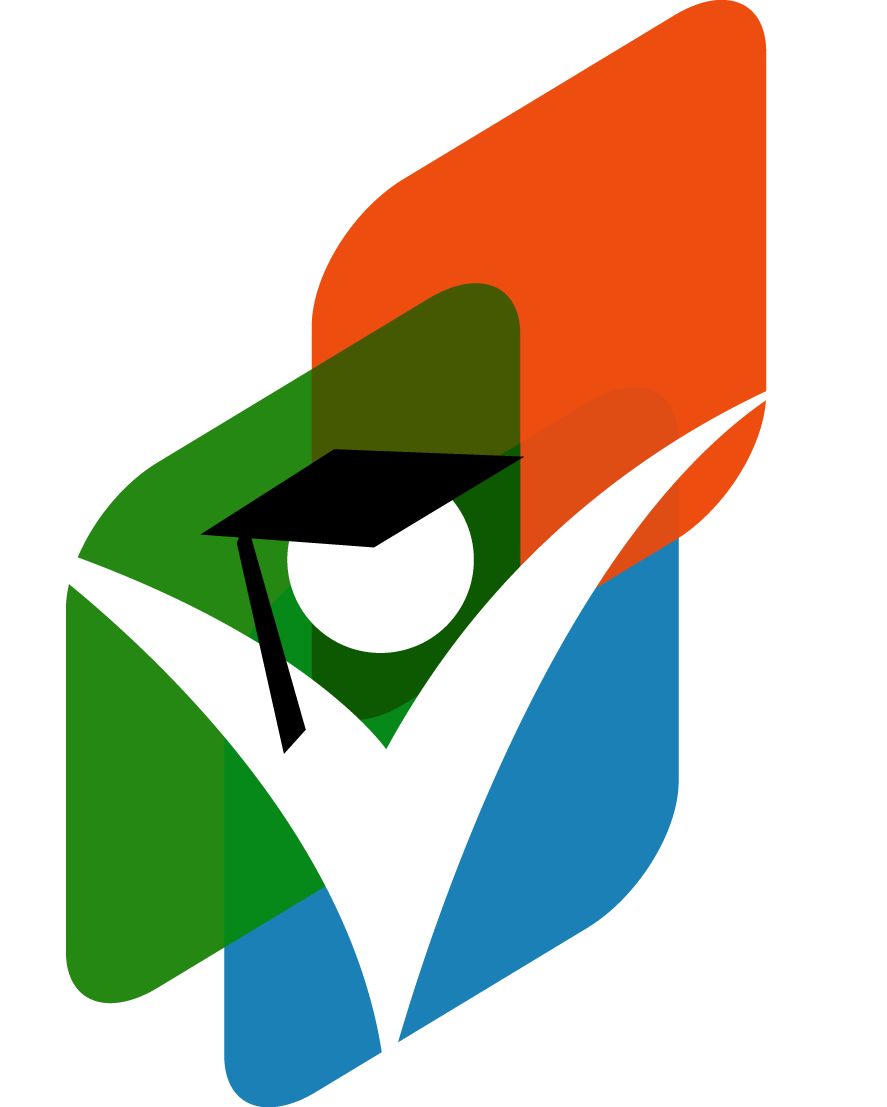 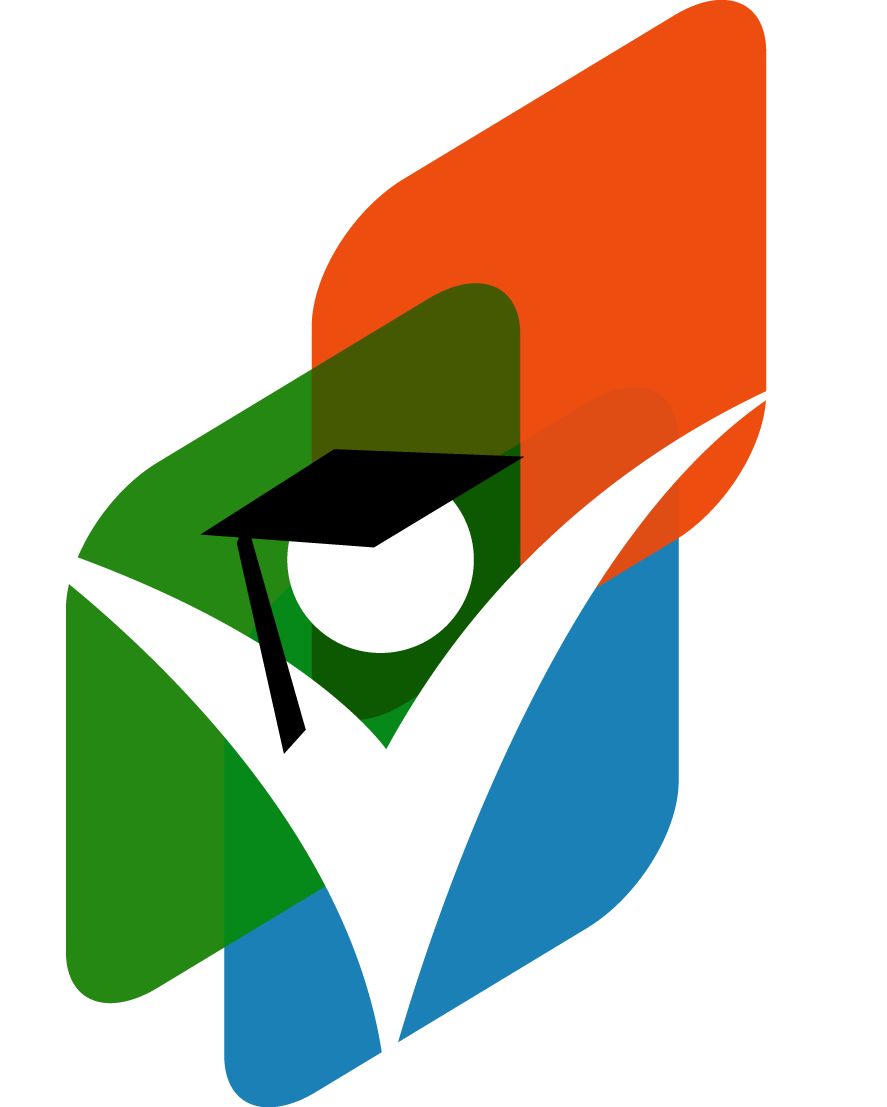 Elasticiteiten
Elasticiteiten
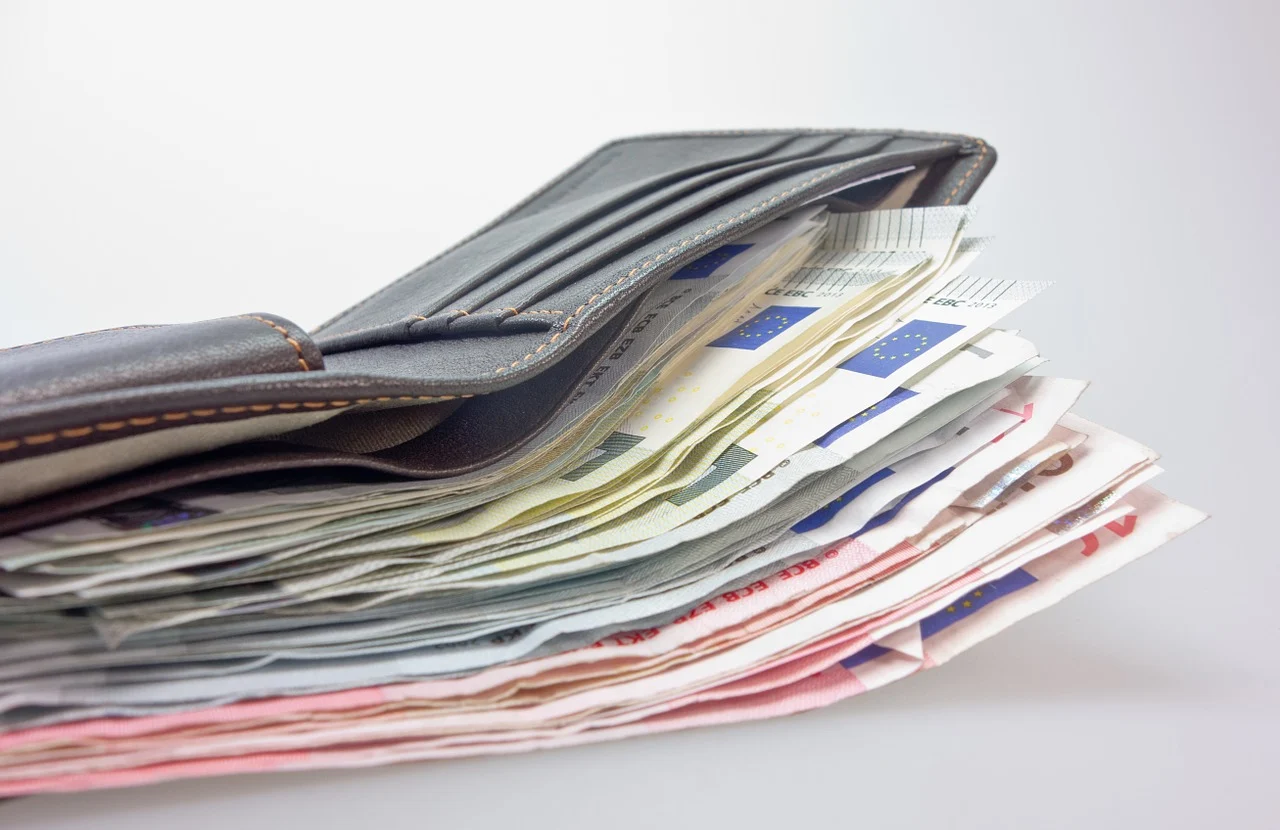 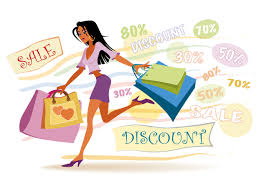 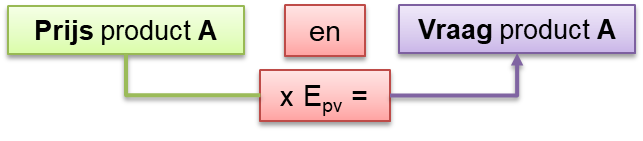 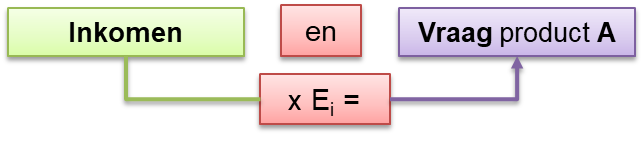 prijselasticiteit (van de vraag)
inkomenselasticiteit
kruiselingse elasticiteit
zuiver verband: ceteris paribus
prijselasticiteit (van de vraag)
inkomenselasticiteit
kruiselingse elasticiteit
zuiver verband: ceteris paribus
Elasticiteiten
Elasticiteiten
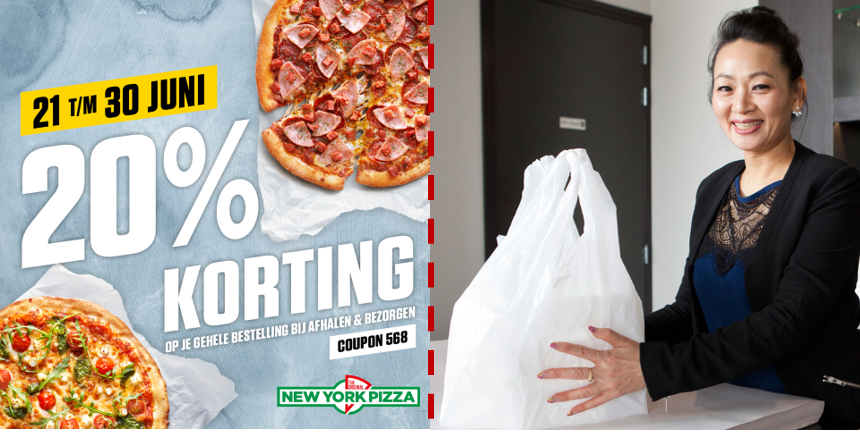 Oorzaak3
Oorzaak2
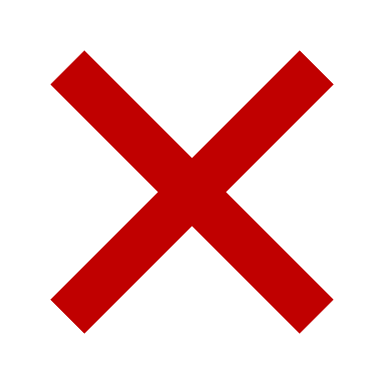 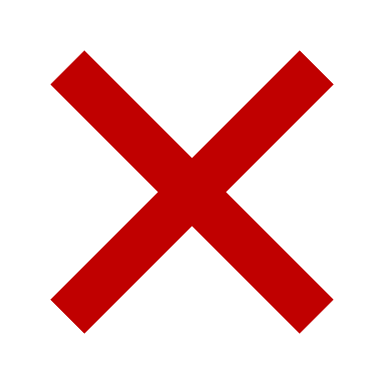 oorzaak
gevolg
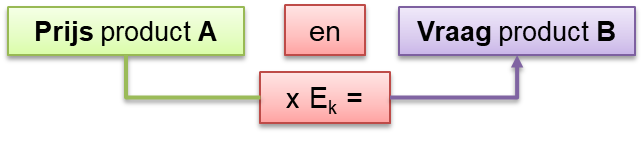 verband
prijselasticiteit (van de vraag)
inkomenselasticiteit
kruiselingse elasticiteit
zuiver verband: ceteris paribus
prijselasticiteit (van de vraag)
inkomenselasticiteit
kruiselingse elasticiteit
zuiver verband: ceteris paribus
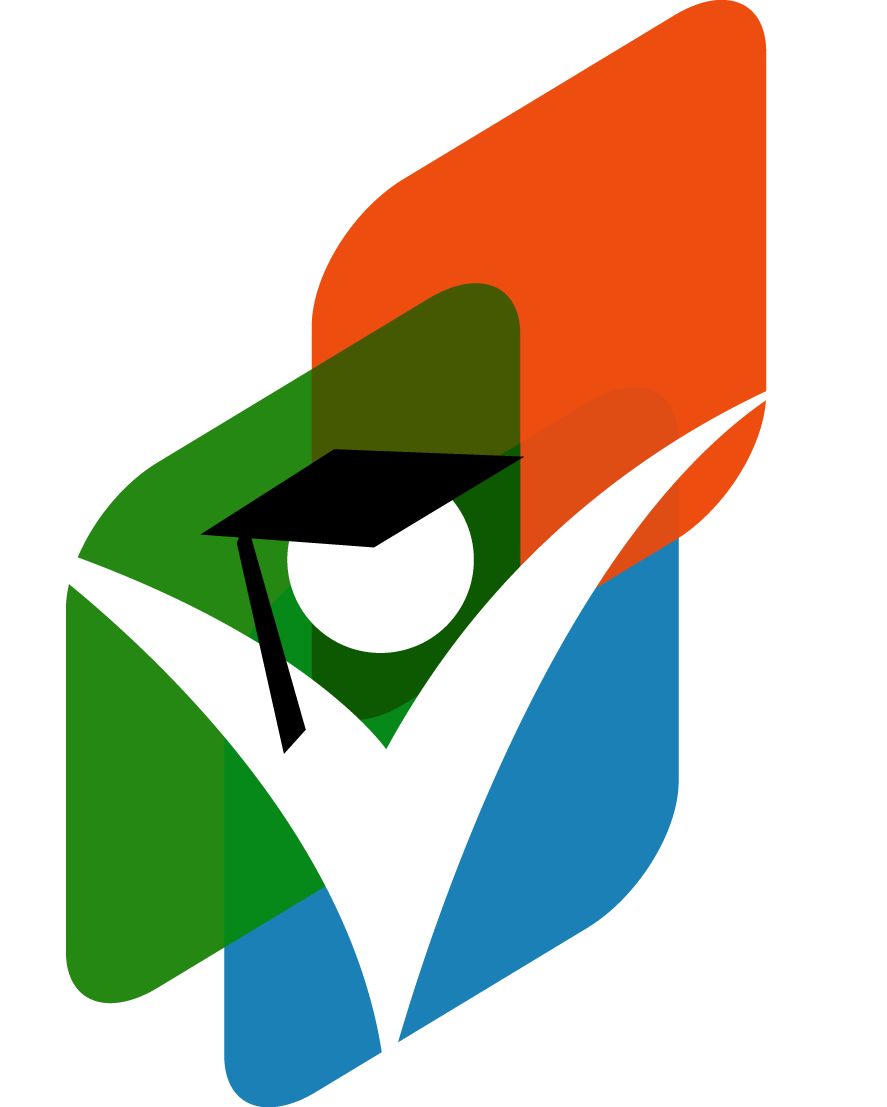 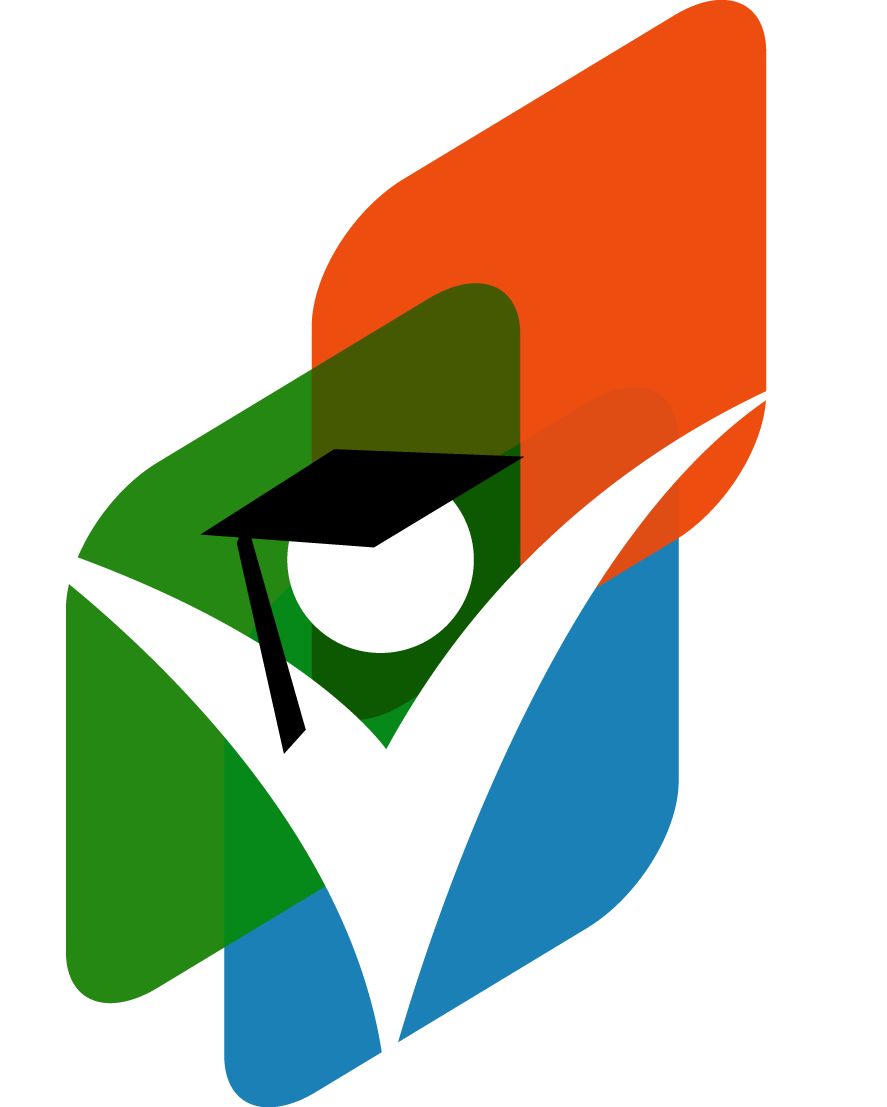 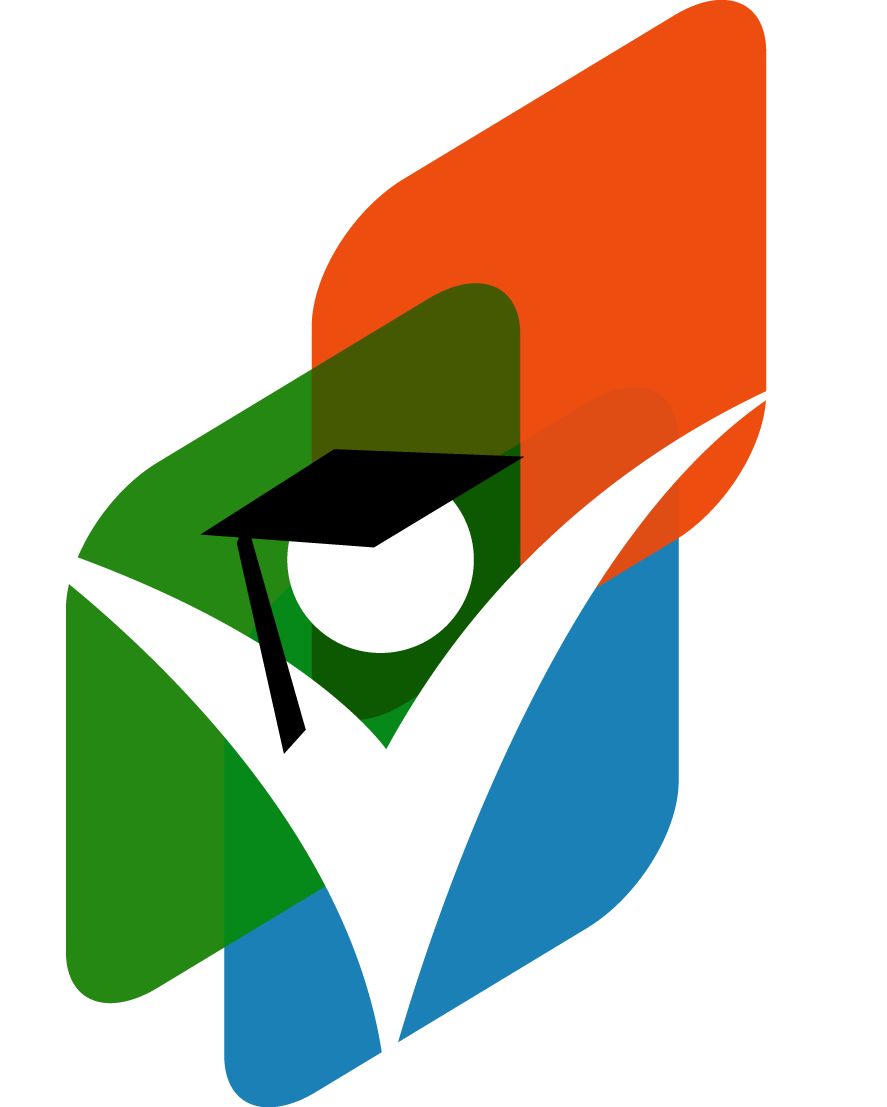 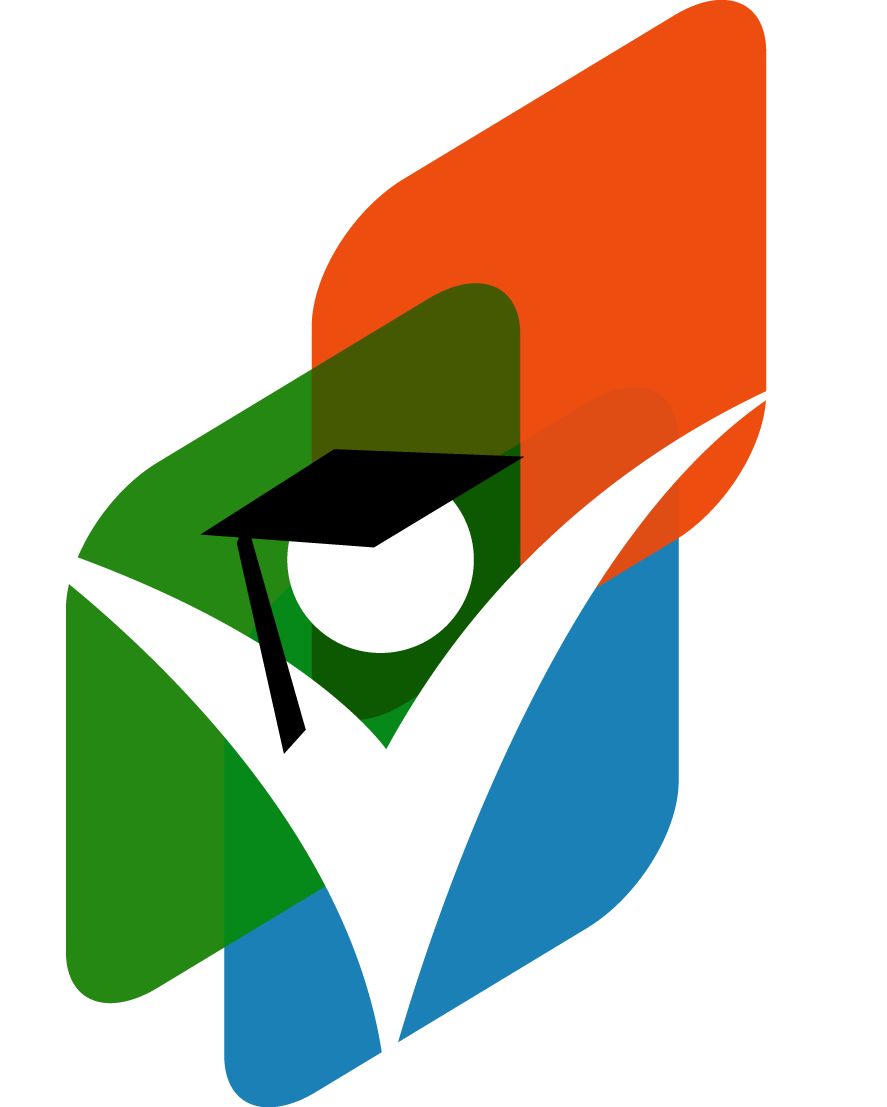 Pareto-optimaal?
Pareto-optimaal?
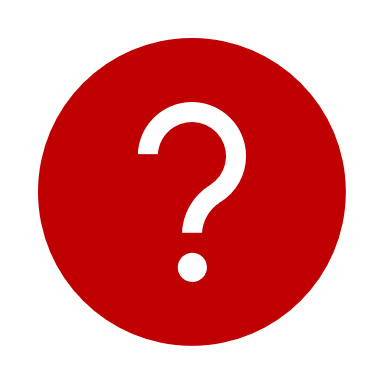 vereist perfect werkende markten: die er niet zijn
markten produceren geen collectieve goederen
markten houden geen rekening met externe effecten
de evenwichtsprijs heeft niet altijd de maatschappelijk gewenste hoogte
vereist perfect werkende markten: die er niet zijn
markten produceren geen collectieve goederen
markten houden geen rekening met externe effecten
de evenwichtsprijs heeft niet altijd de maatschappelijk gewenste hoogte
Pareto-optimaal?
Pareto-optimaal?
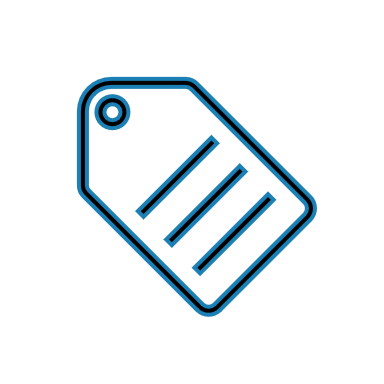 TEHUUR
€ 3.000
vereist perfect werkende markten: die er niet zijn
markten produceren geen collectieve goederen
markten houden geen rekening met externe effecten
de evenwichtsprijs heeft niet altijd de maatschappelijk gewenste hoogte
vereist perfect werkende markten: die er niet zijn
markten produceren geen collectieve goederen
markten houden geen rekening met externe effecten
de evenwichtsprijs heeft niet altijd de maatschappelijk gewenste hoogte
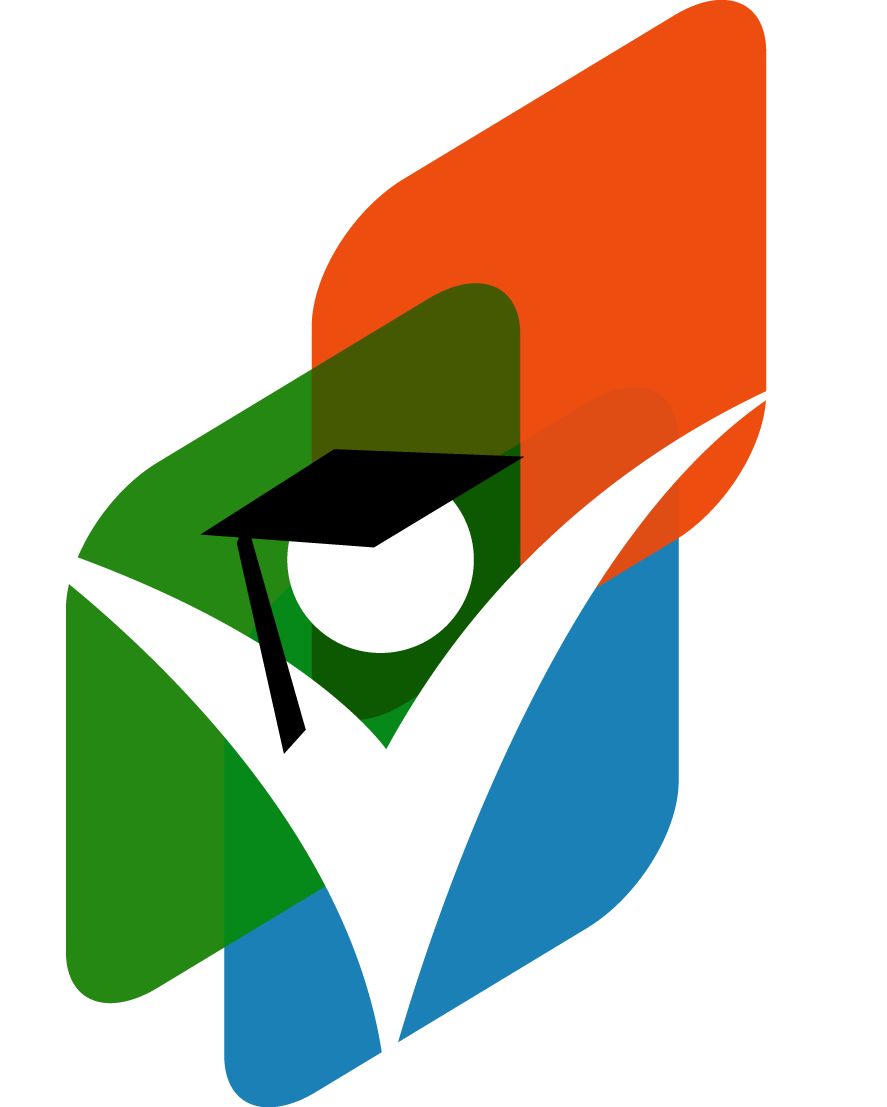 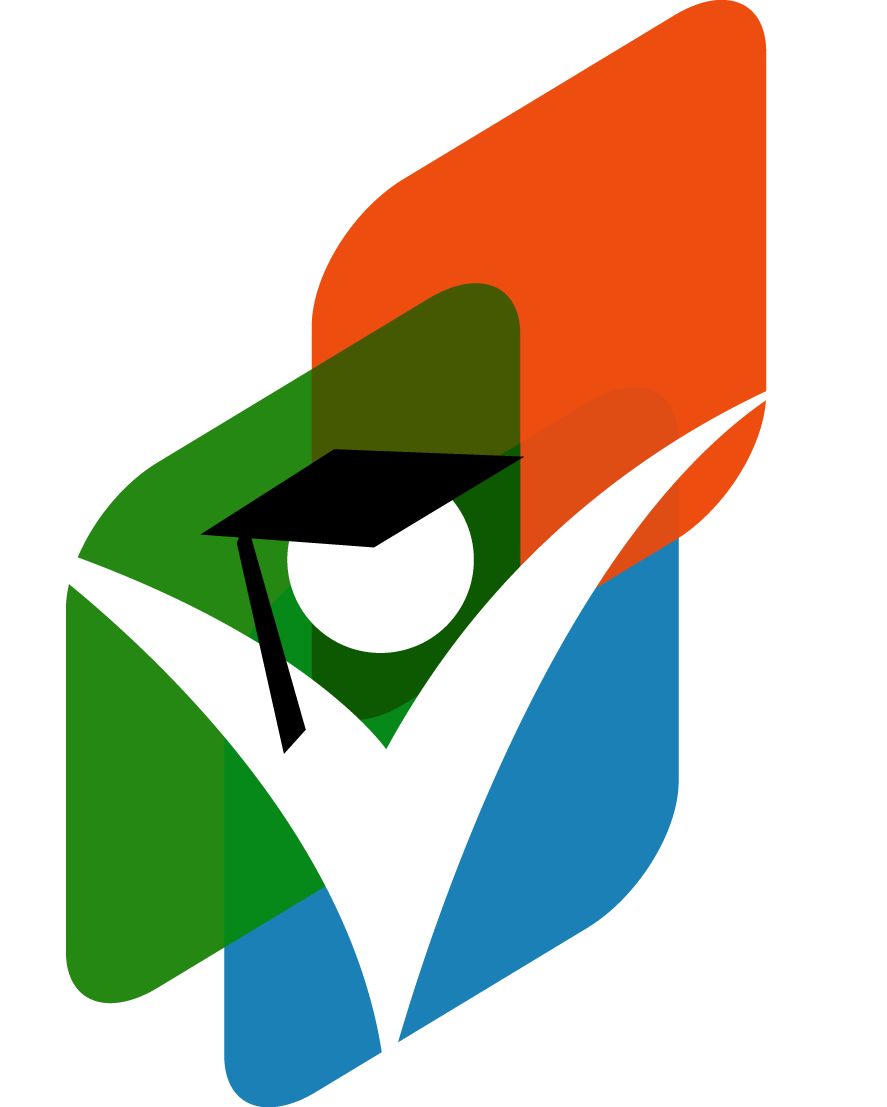 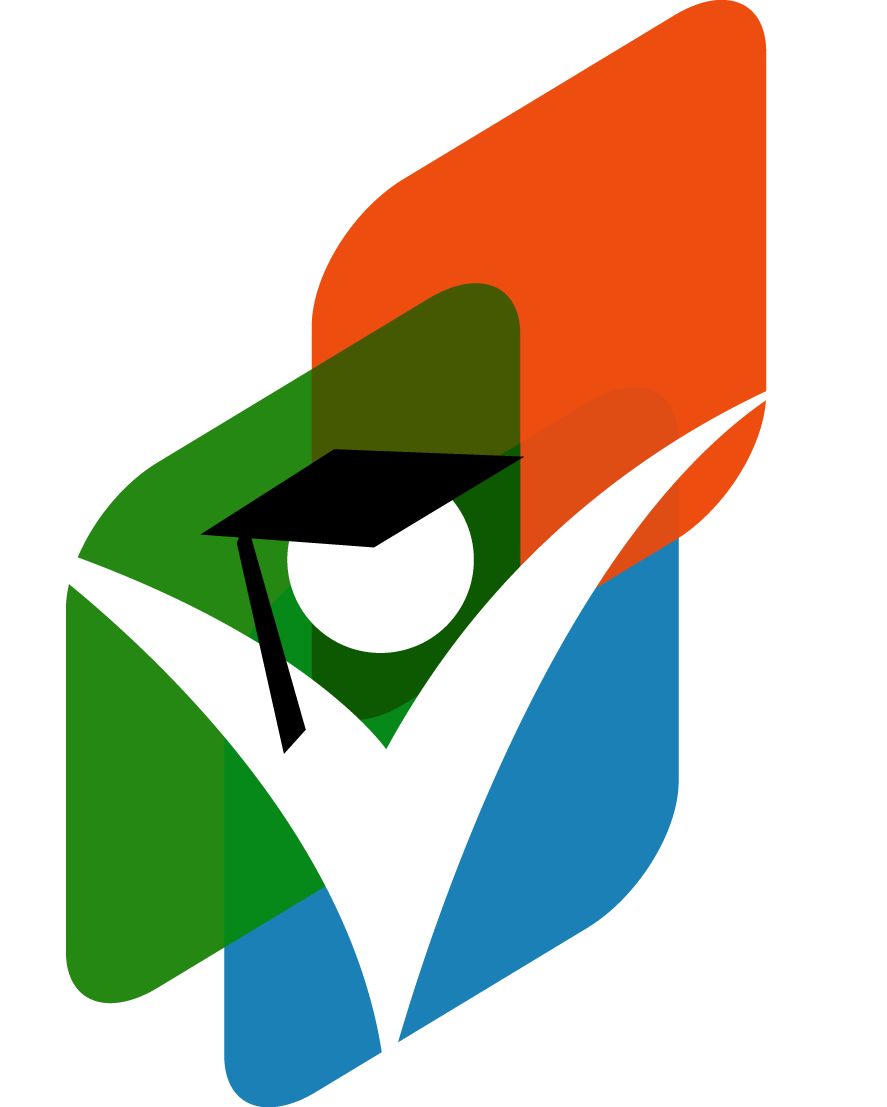 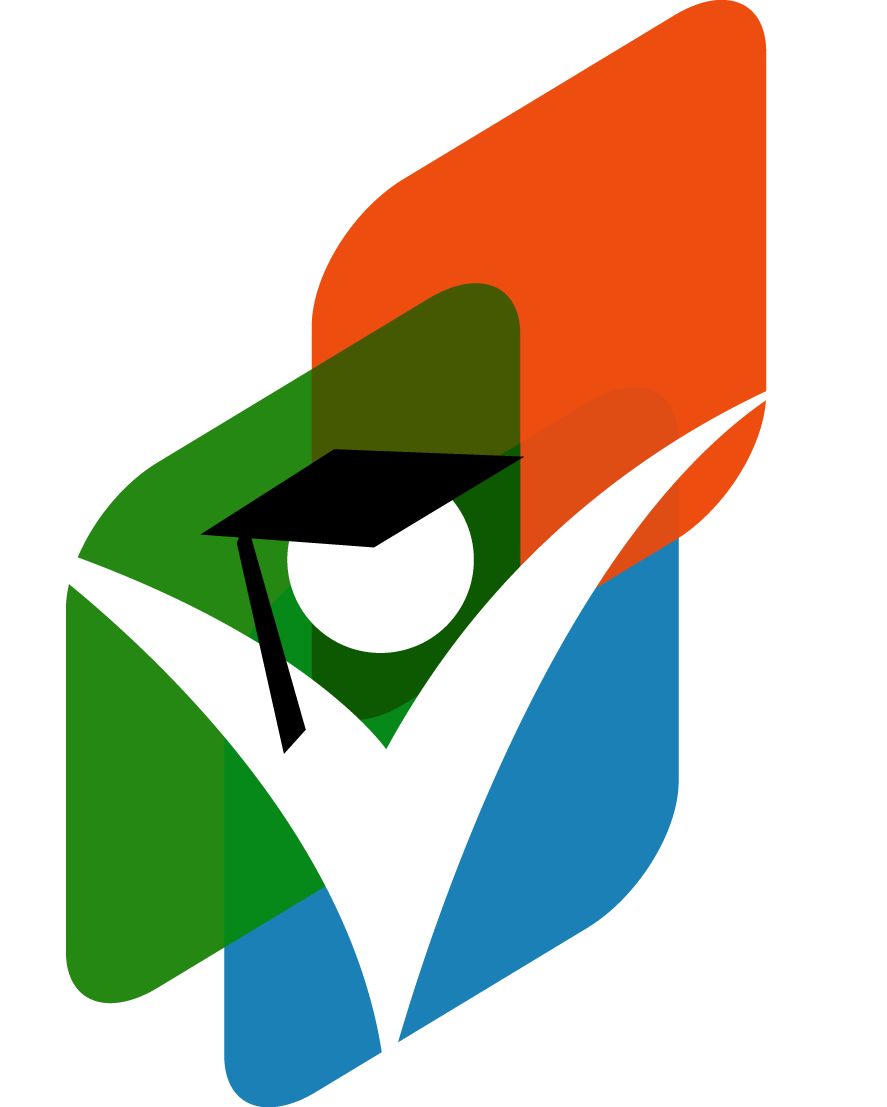 Oligopolie
Oligopolie
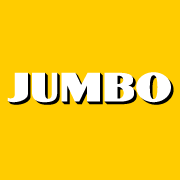 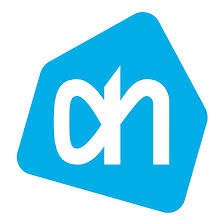 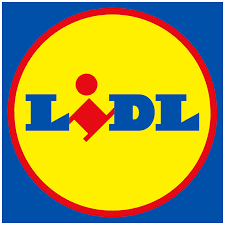 enkele aanbieders
heterogeen product
transparante markt
angst voor prijzenoorlog
enkele aanbieders
heterogeen product
transparante markt
angst voor prijzenoorlog
Oligopolie
Oligopolie
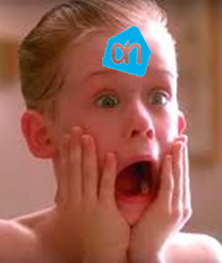 enkele aanbieders
heterogeen product
transparante markt
angst voor prijzenoorlog
enkele aanbieders
heterogeen product
transparante markt
angst voor prijzenoorlog
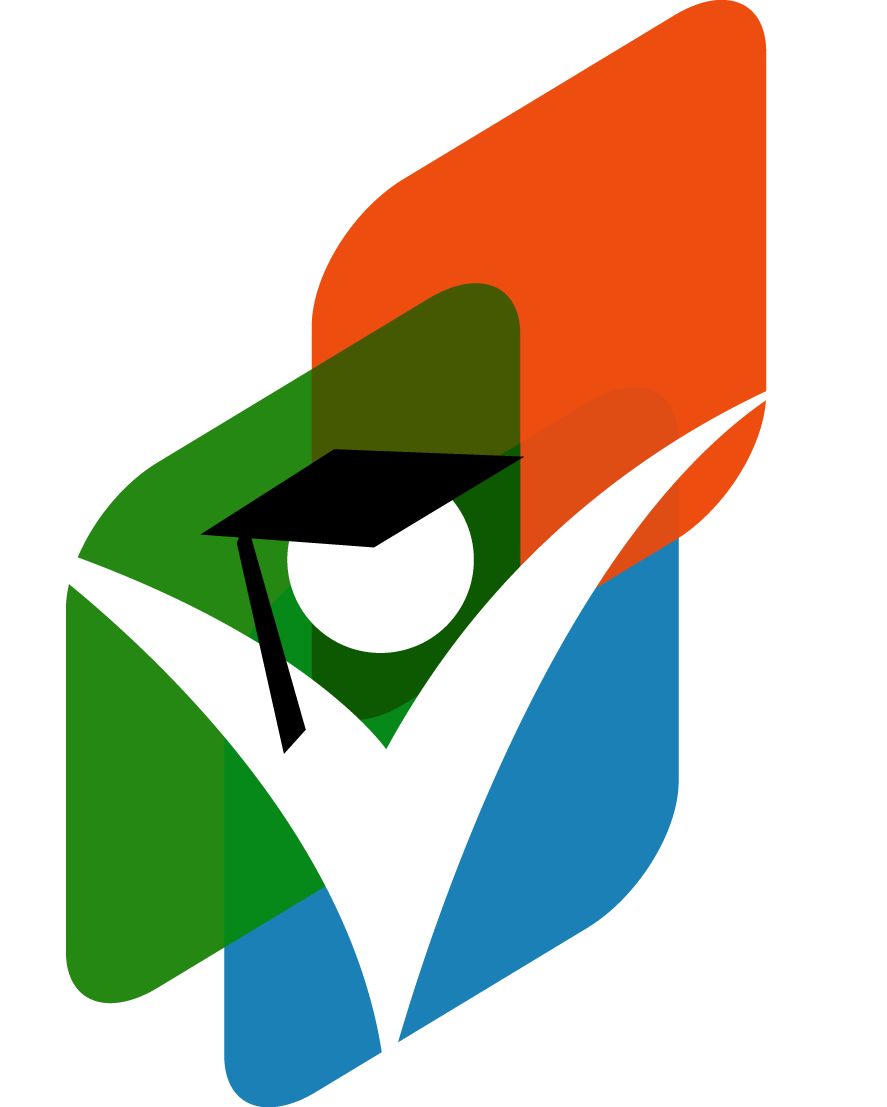 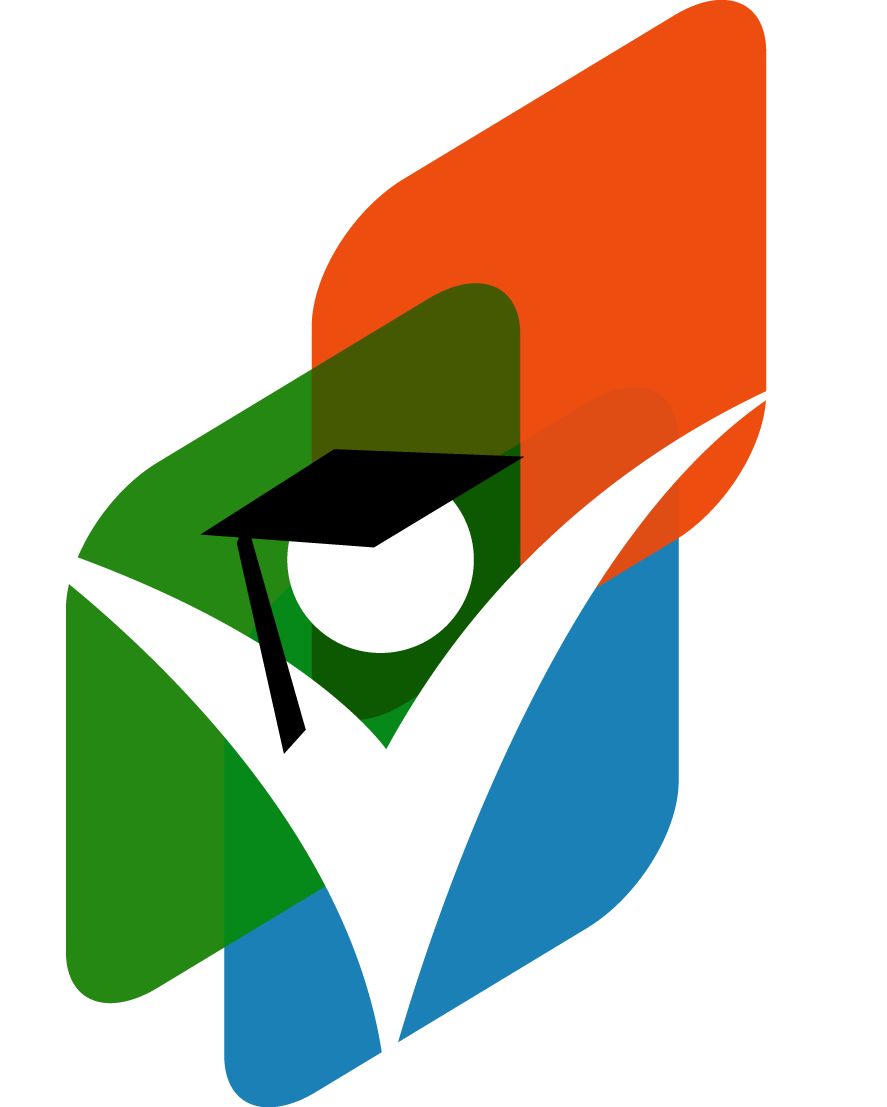 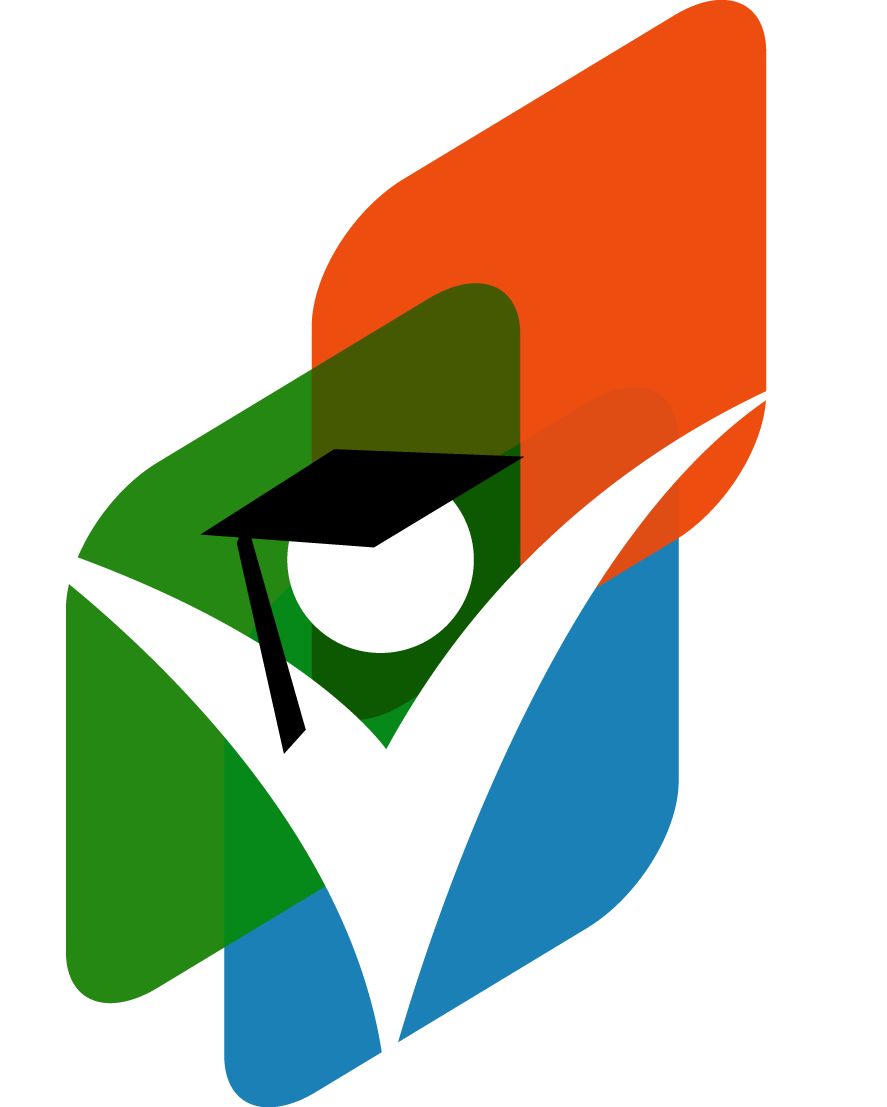 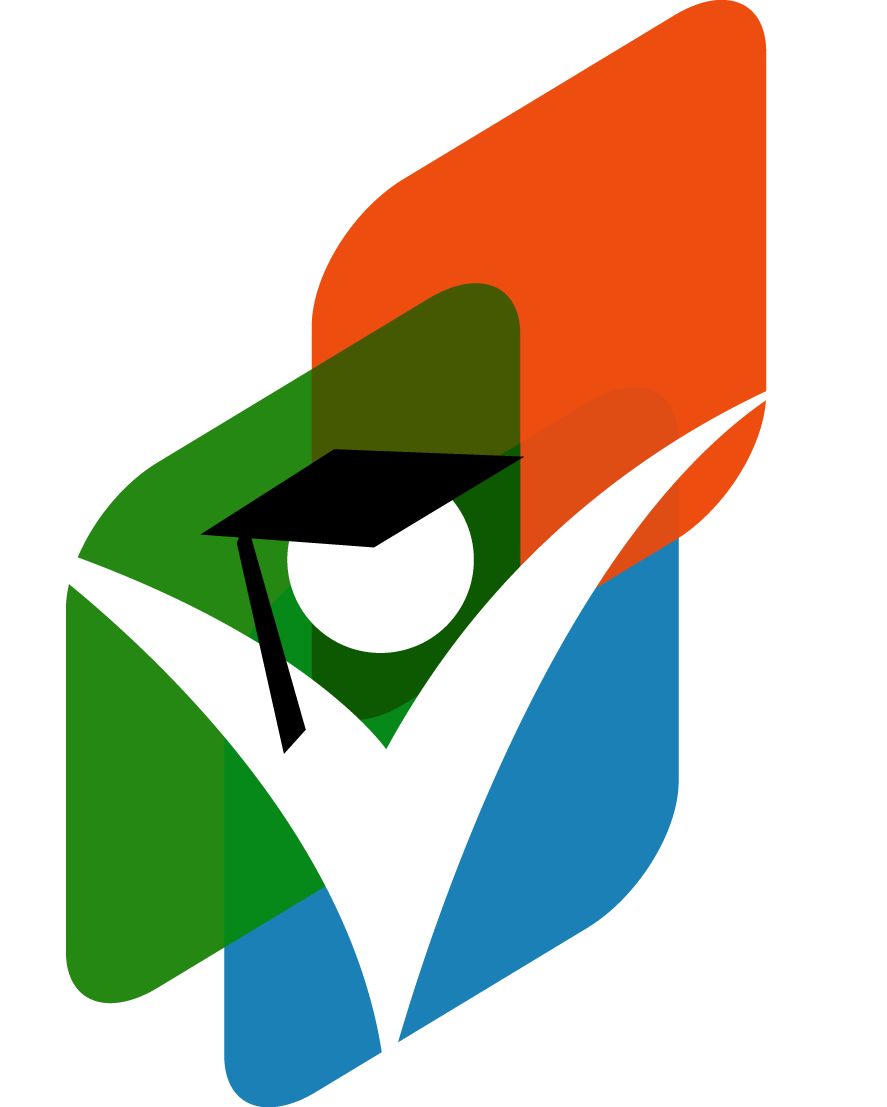 Minimumprijs
Minimumprijs
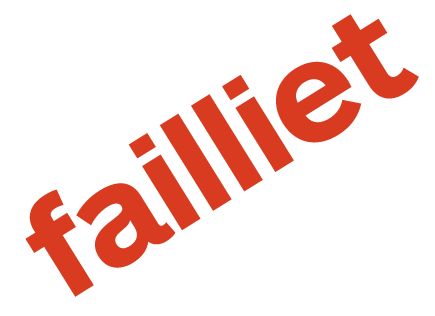 de evenwichtsprijs is te laag
er ontstaat een aanbodoverschot
overschotten zorgen voor opkoopkosten
invoerheffingen voorkomen buitenlandse concurrentie
de evenwichtsprijs is te laag
er ontstaat een aanbodoverschot
overschotten zorgen voor opkoopkosten
invoerheffingen voorkomen buitenlandse concurrentie
Minimumprijs
Minimumprijs
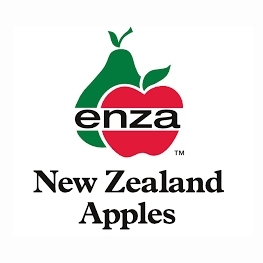 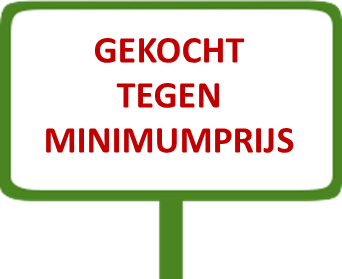 importheffing € 2,- per kilo
de evenwichtsprijs is te laag
er ontstaat een aanbodoverschot
overschotten zorgen voor opkoopkosten
invoerheffingen voorkomen buitenlandse concurrentie
de evenwichtsprijs is te laag
er ontstaat een aanbodoverschot
overschotten zorgen voor opkoopkosten
invoerheffingen voorkomen buitenlandse concurrentie
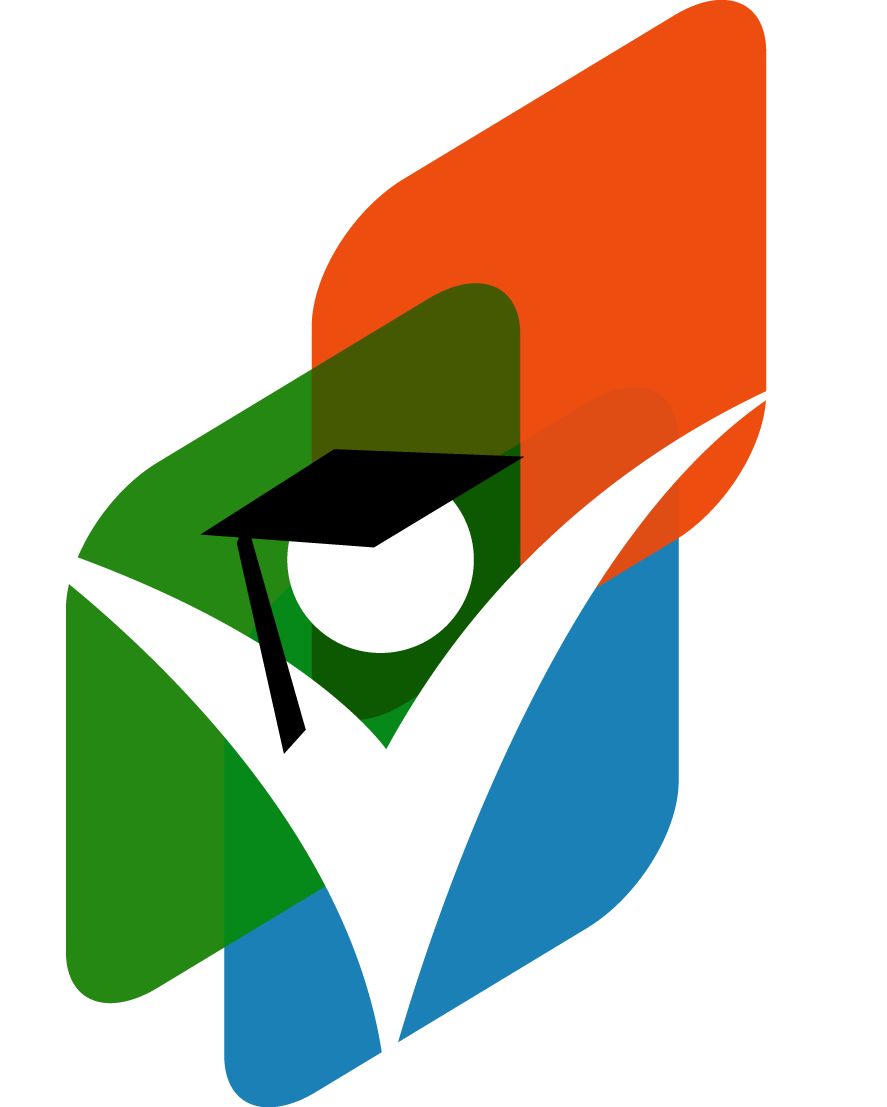 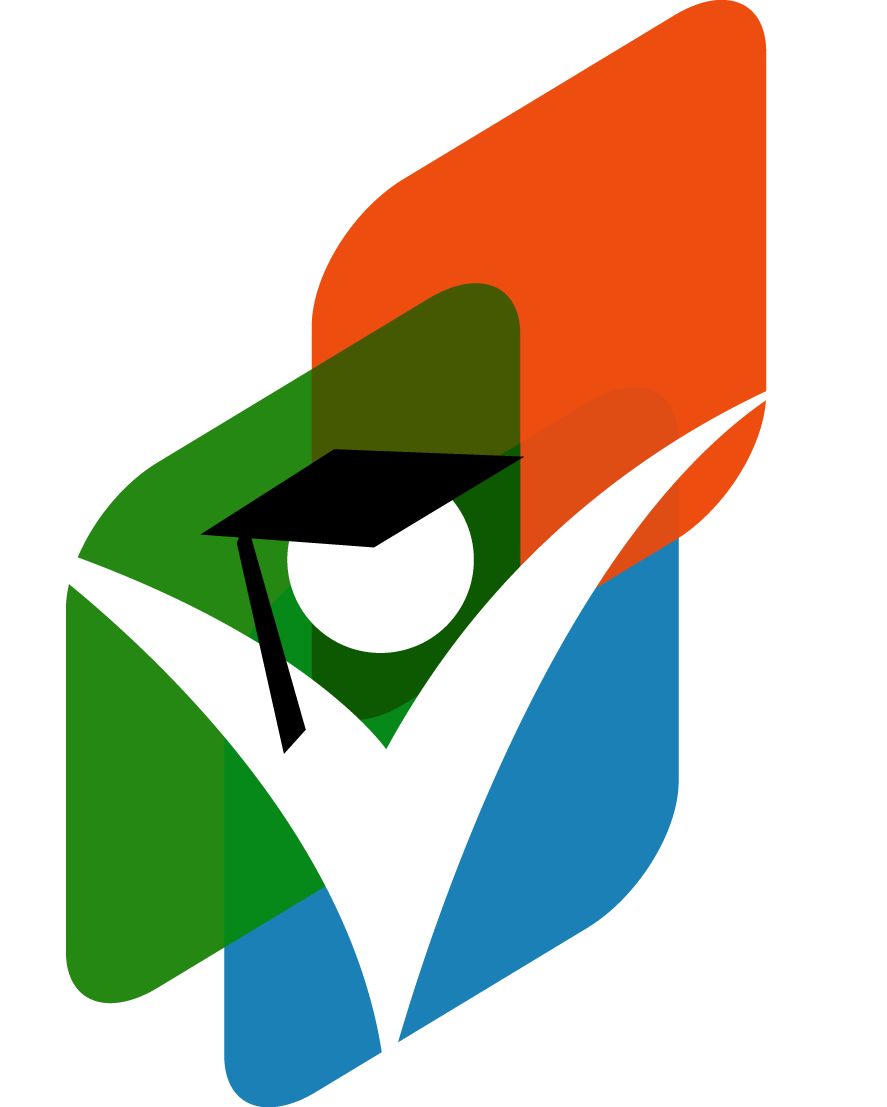 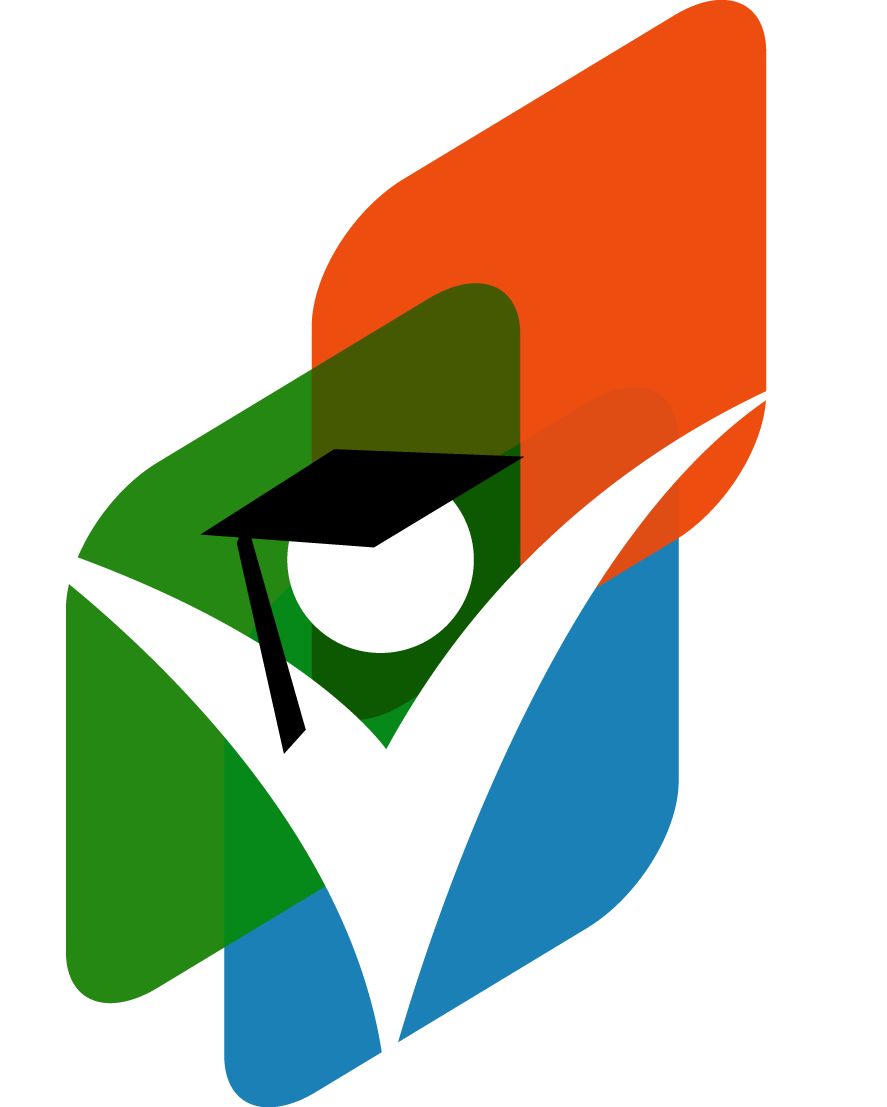 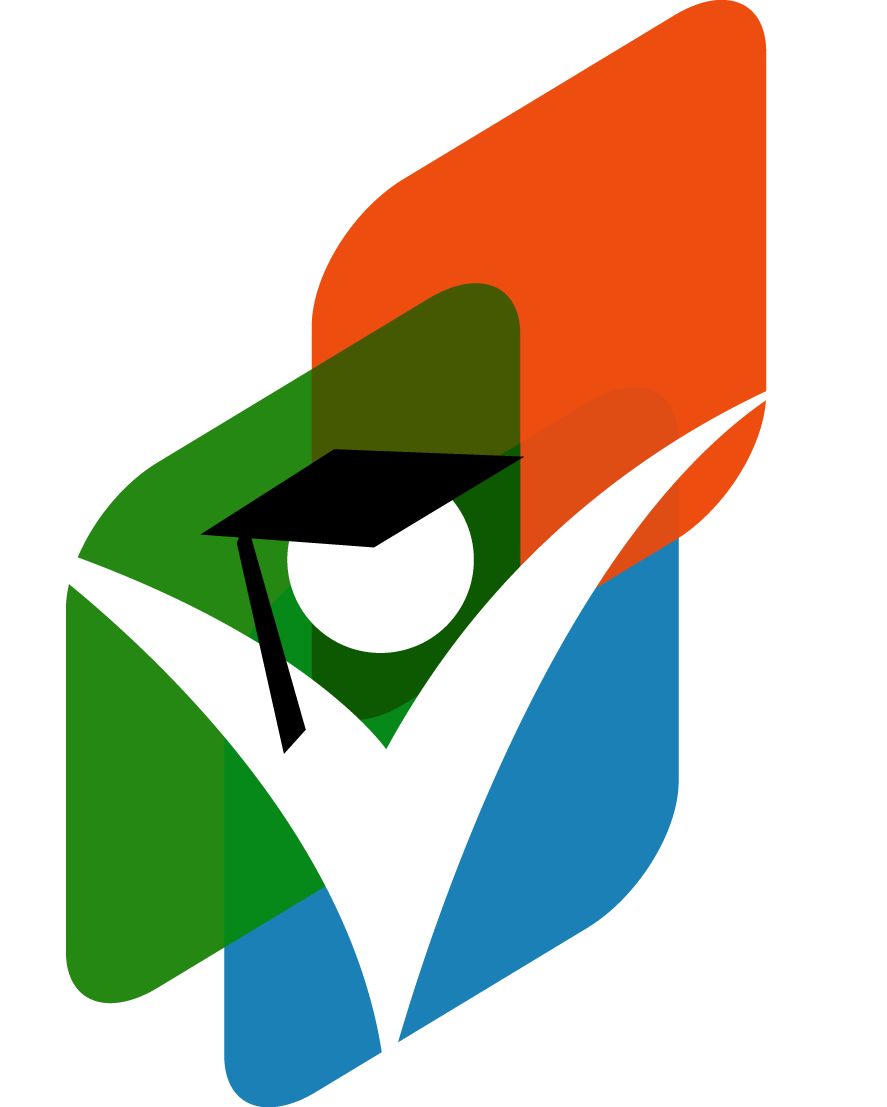 Kosten
Kosten
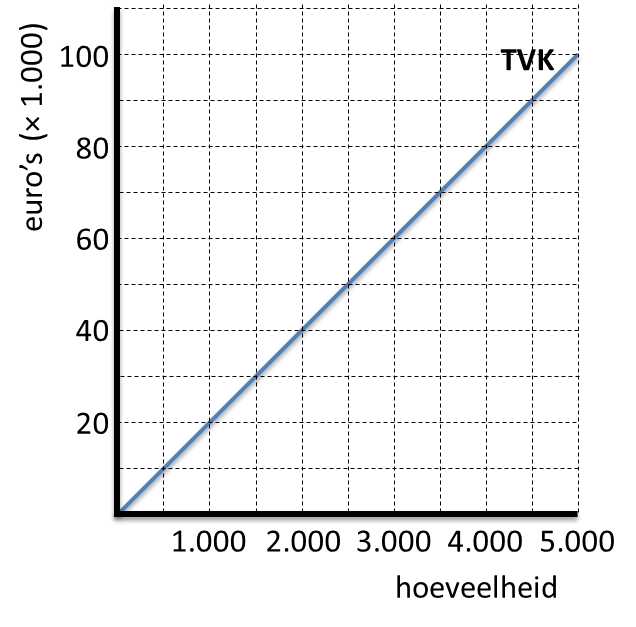 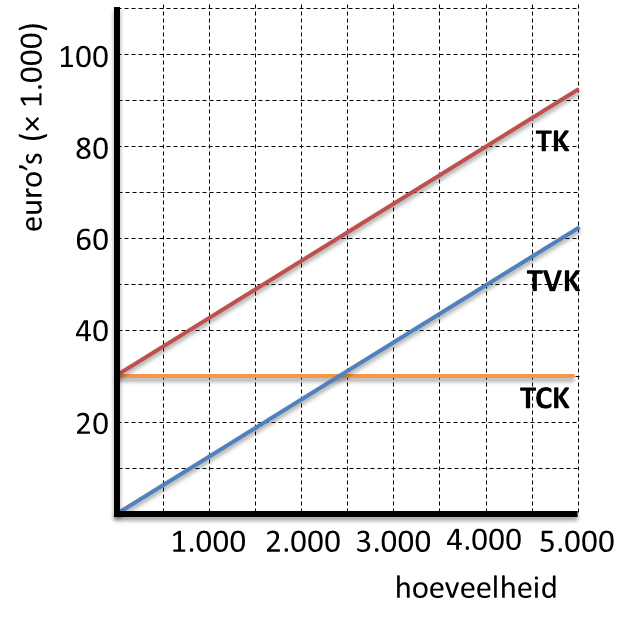 GVK blijft gelijk
TK = TCK + TVK
proportioneel variabele kosten
totale kosten
constante kosten
marginale kosten
proportioneel variabele kosten
totale kosten
constante kosten
marginale kosten
Kosten
Kosten
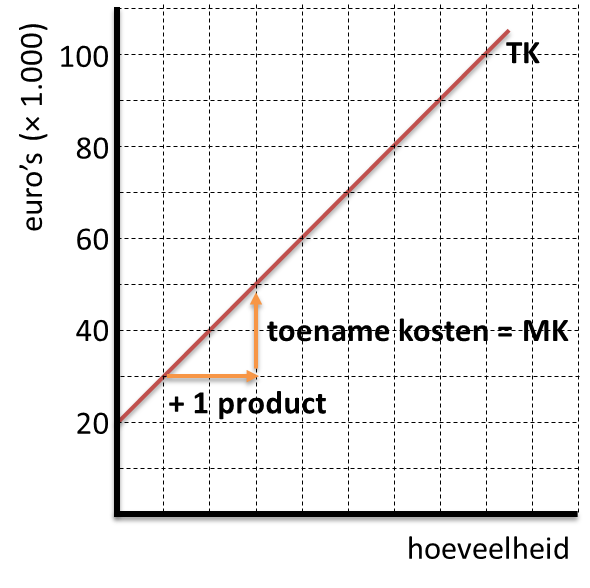 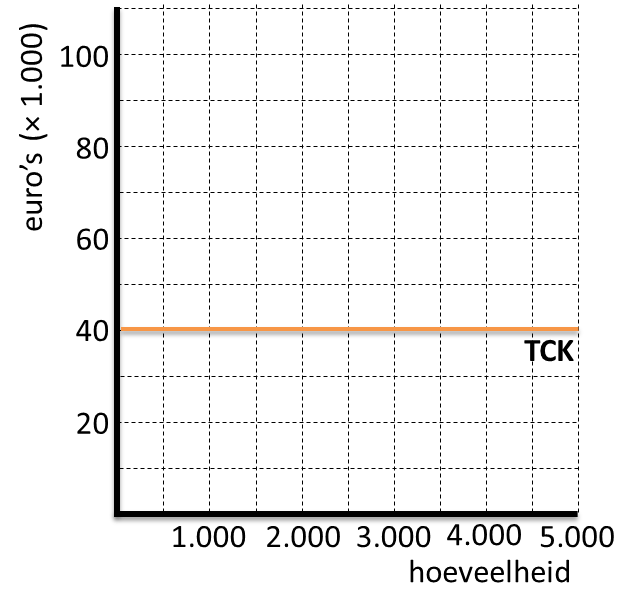 MK: differentieer TK (of TVK)
Totaal gelijk, per product steeds minder
proportioneel variabele kosten
totale kosten
constante kosten
marginale kosten
proportioneel variabele kosten
totale kosten
constante kosten
marginale kosten
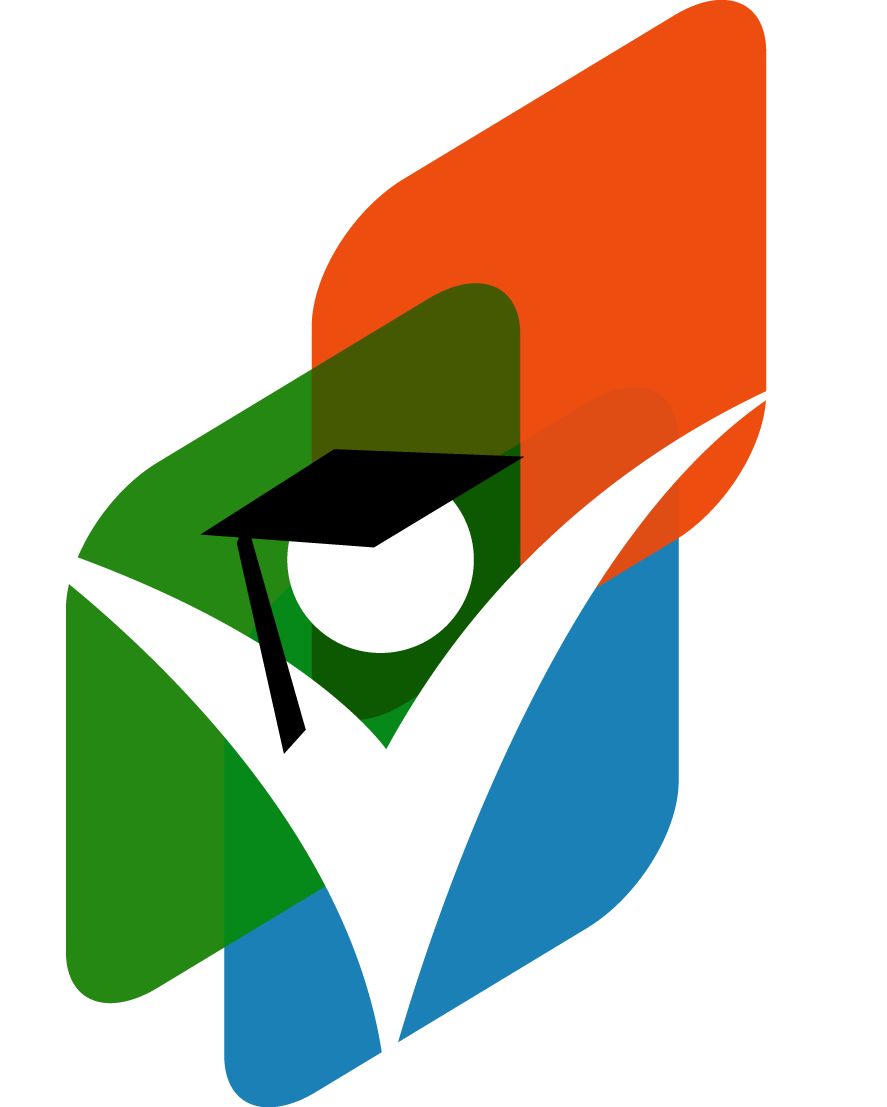 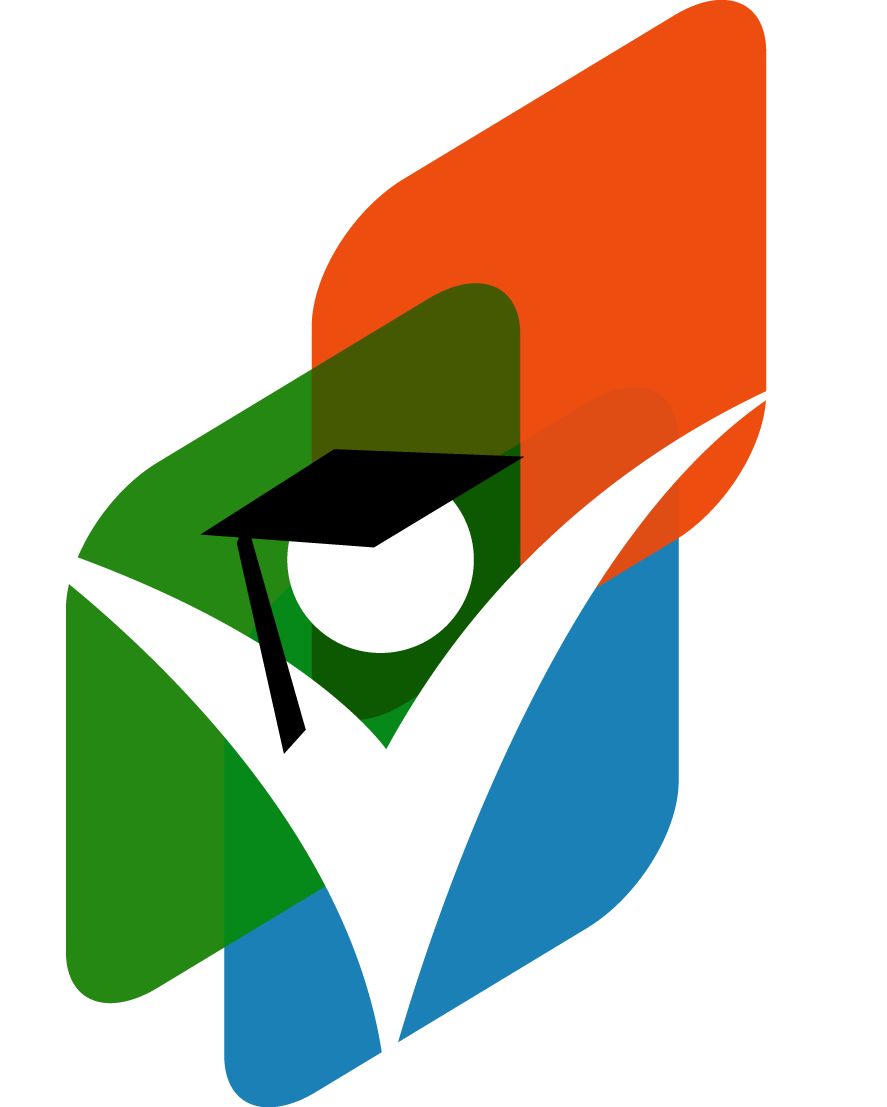 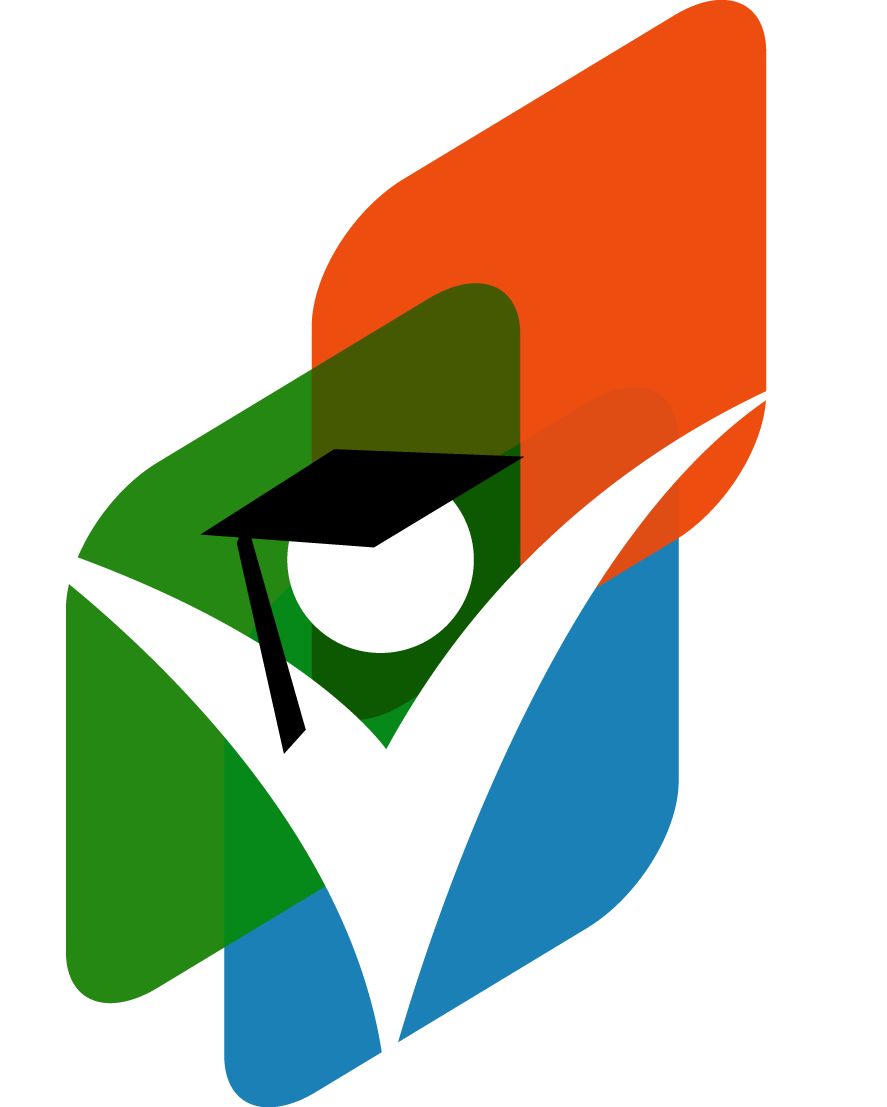 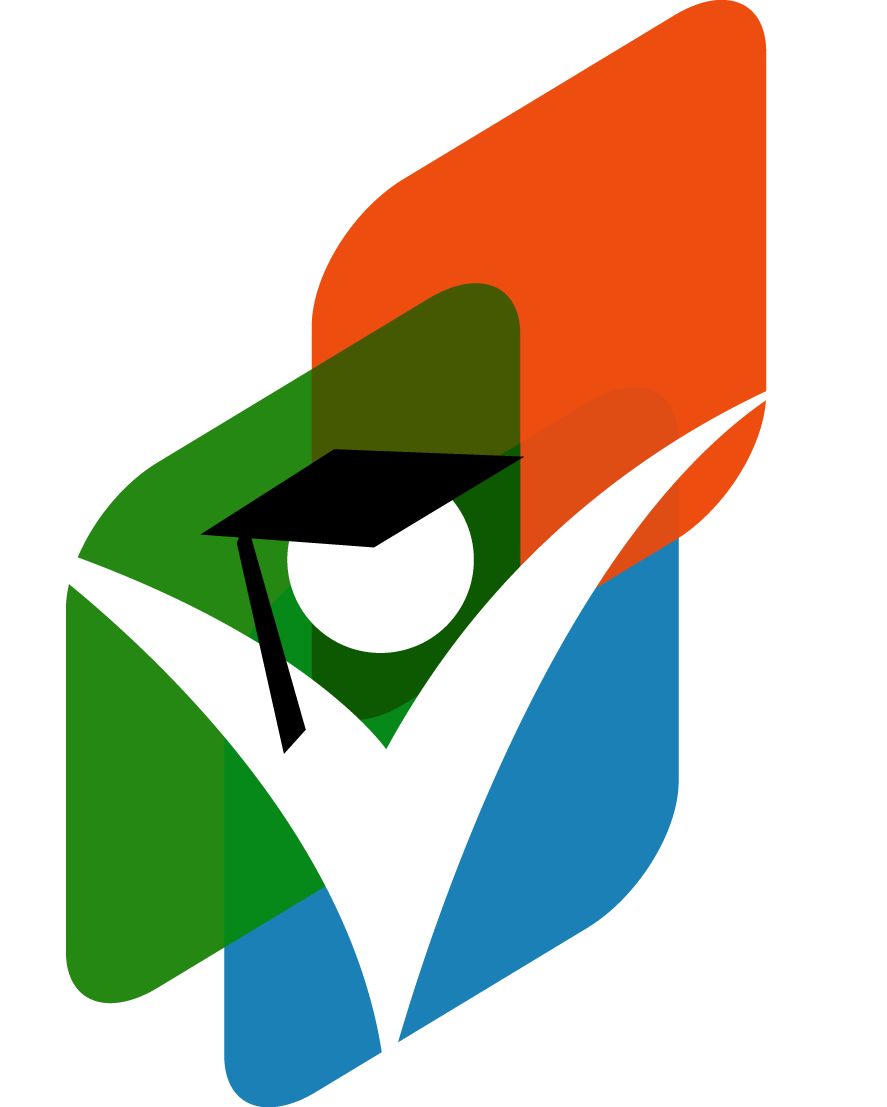 Arceringen
Arceringen
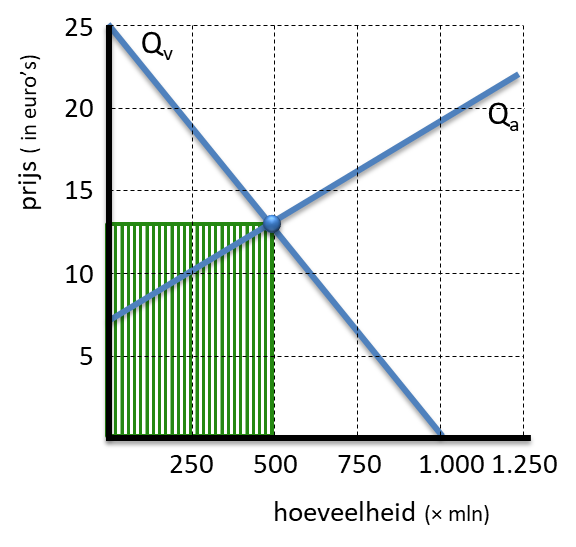 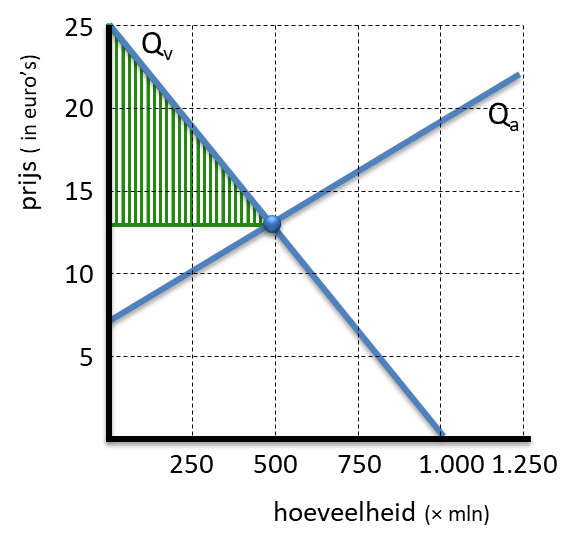 Bij volkomen concurrentie:
marktomzet
consumentensurplus
producentensurplus
opbrengst overheid van een heffing
Bij volkomen concurrentie:
marktomzet
consumentensurplus
producentensurplus
opbrengst overheid van een heffing
Arceringen
Arceringen
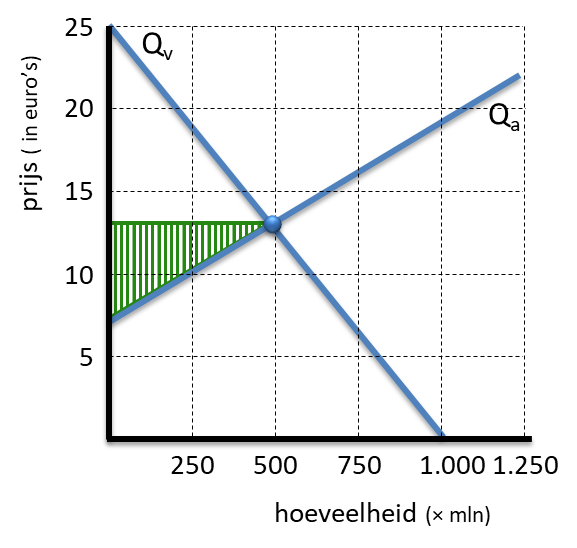 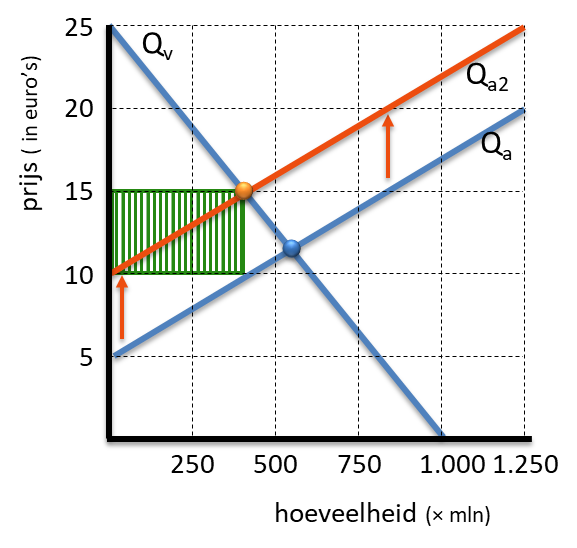 Bij volkomen concurrentie:
marktomzet
consumentensurplus
producentensurplus
opbrengst overheid van een heffing
Bij volkomen concurrentie:
marktomzet
consumentensurplus
producentensurplus
opbrengst overheid van een heffing
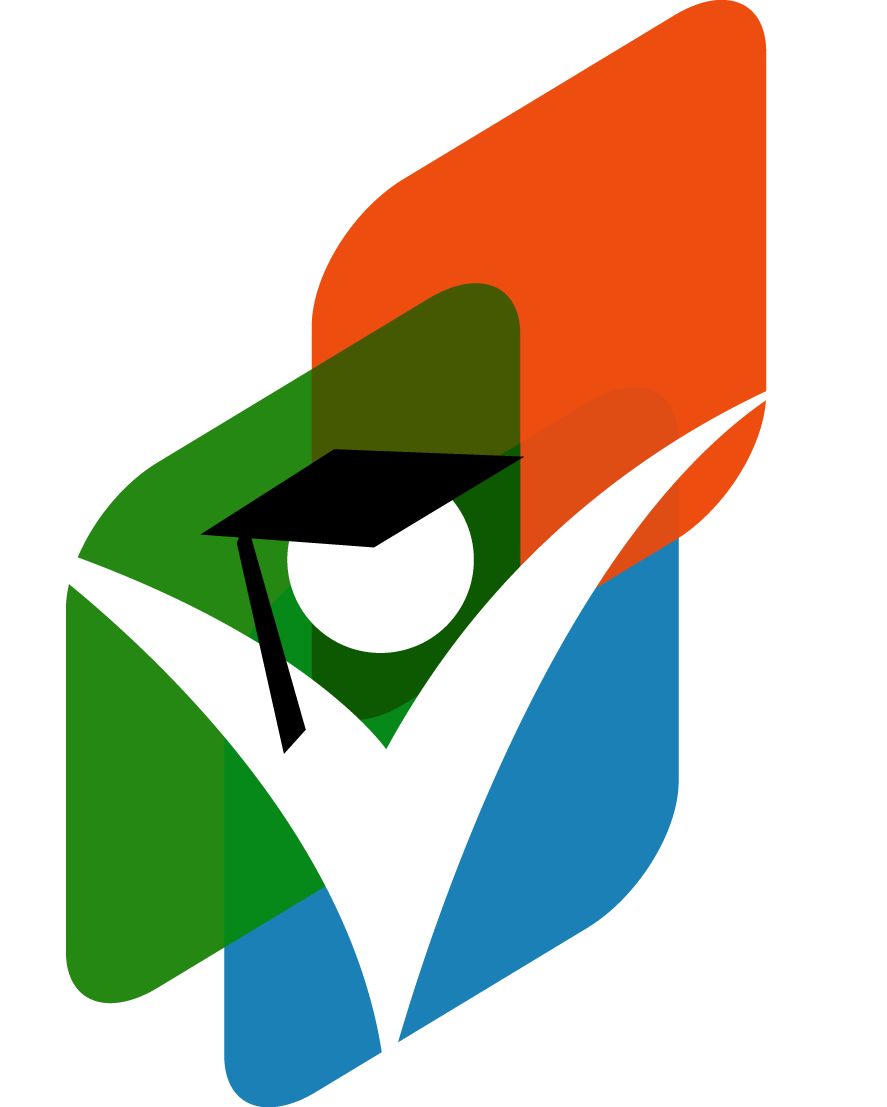 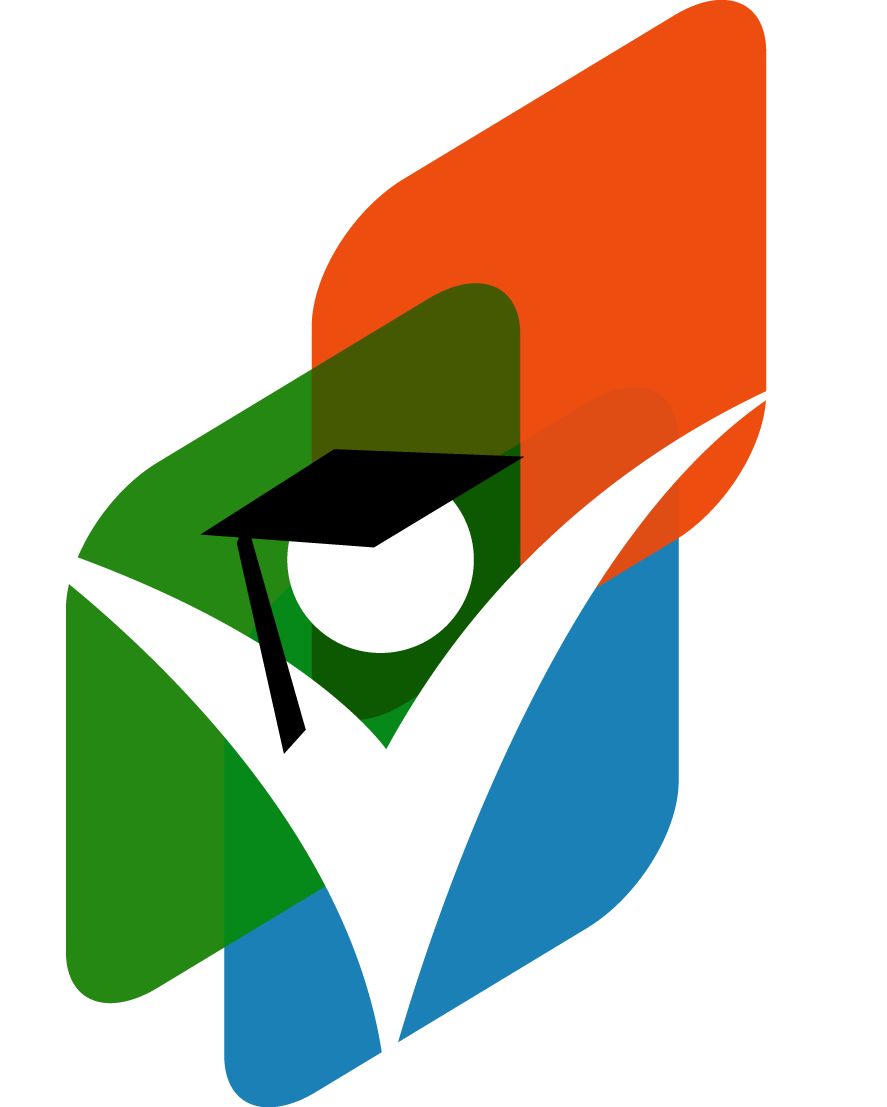 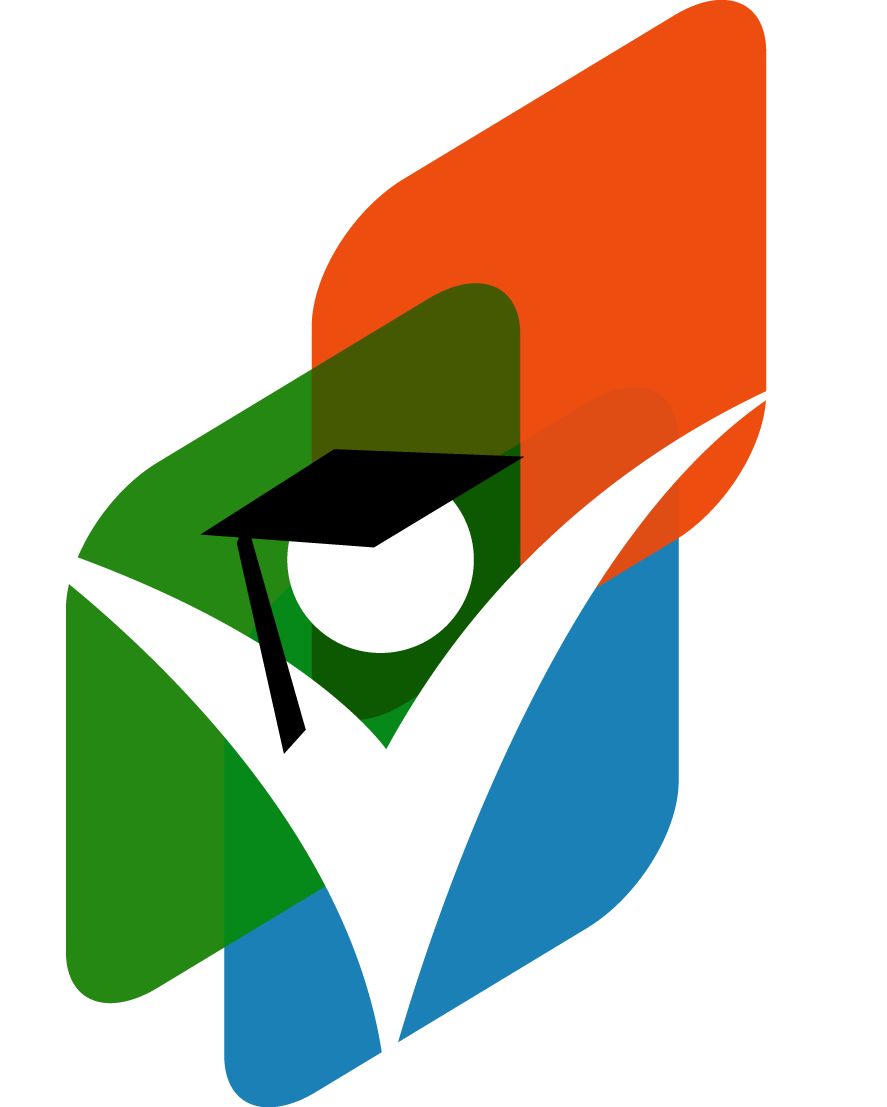 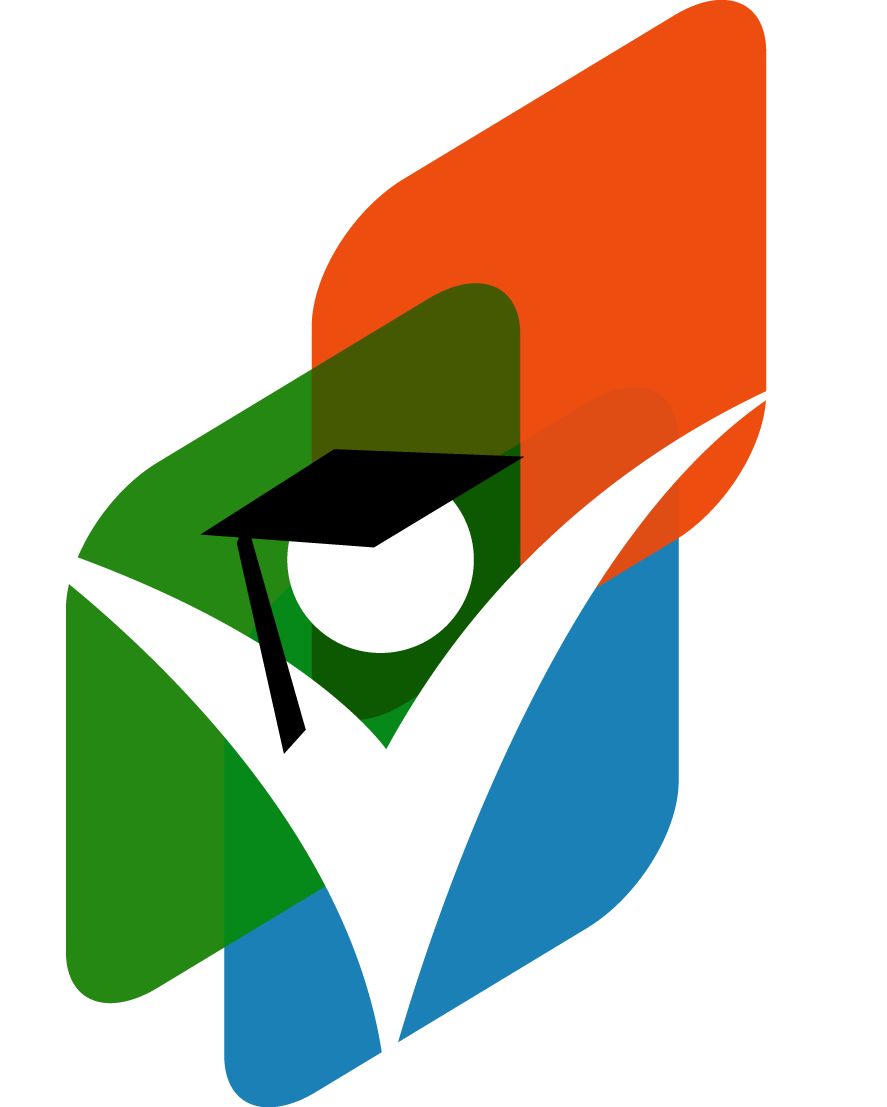 Doelstellingen
Doelstellingen
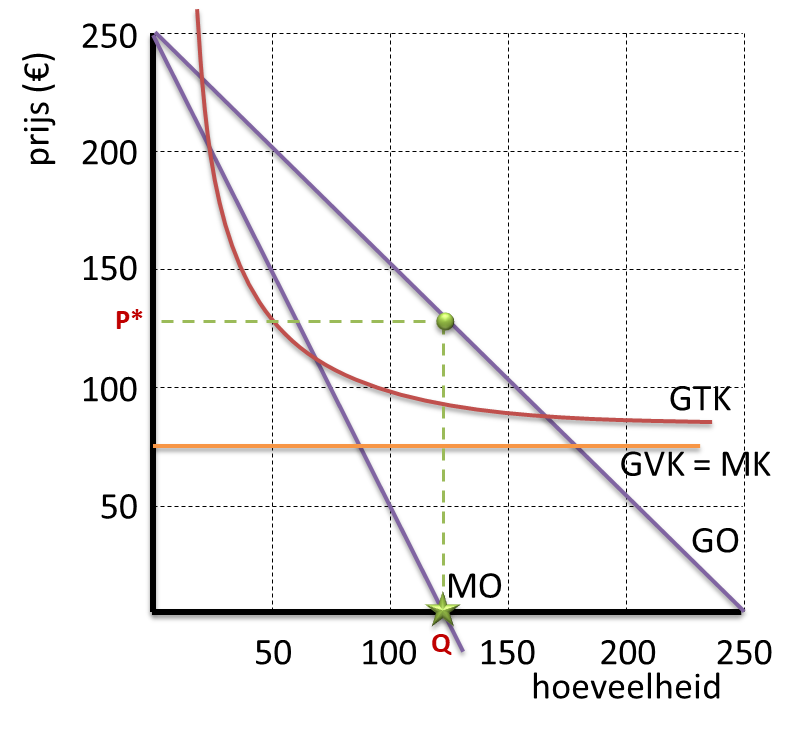 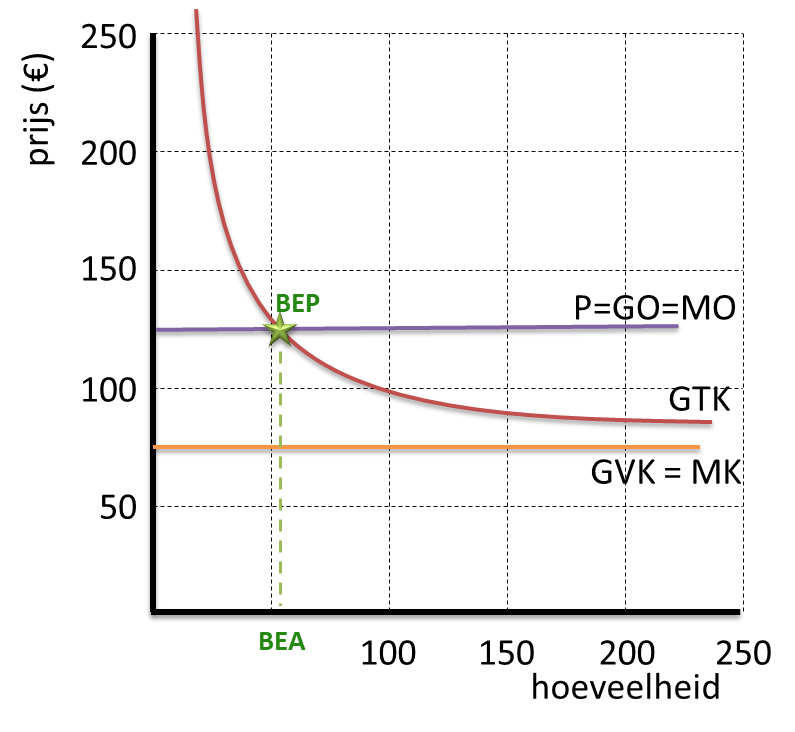 GO = GTK
MO = 0
break even (volkomen concurrentie)
maximale omzet (monopolist)
maximale winst (monopolist)
arcering maximale winst monopolist
break even (volkomen concurrentie)
maximale omzet (monopolist)
maximale winst (monopolist)
arcering maximale winst monopolist
Doelstellingen
Doelstellingen
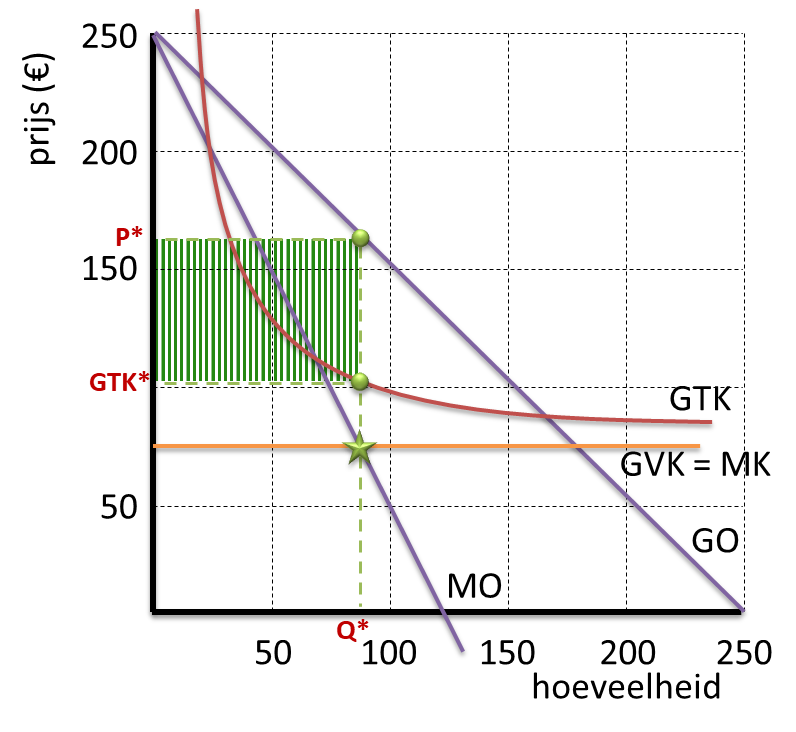 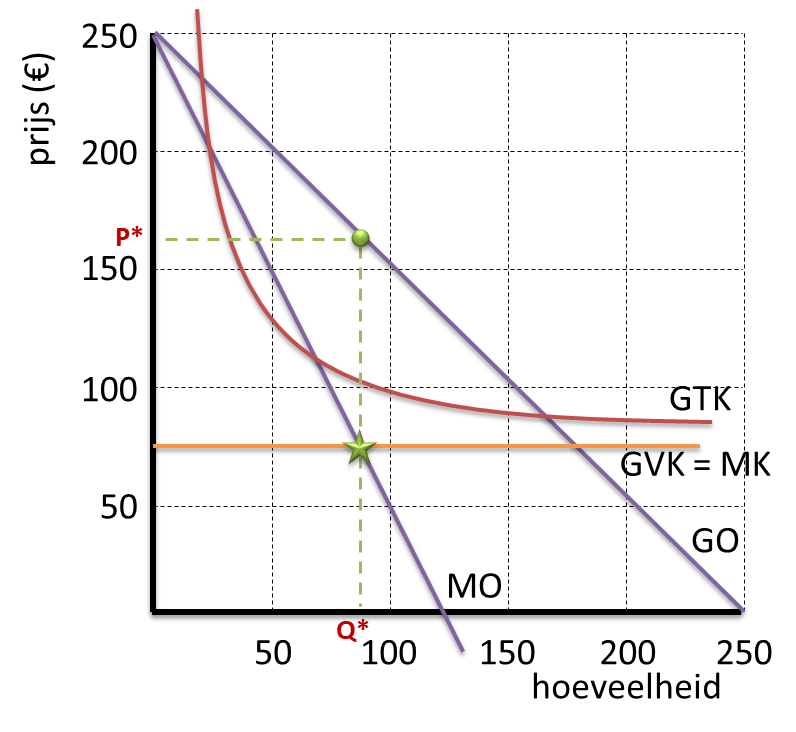 MO = MK
break even (volkomen concurrentie)
maximale omzet (monopolist)
maximale winst (monopolist)
arcering maximale winst monopolist
break even (volkomen concurrentie)
maximale omzet (monopolist)
maximale winst (monopolist)
arcering maximale winst monopolist
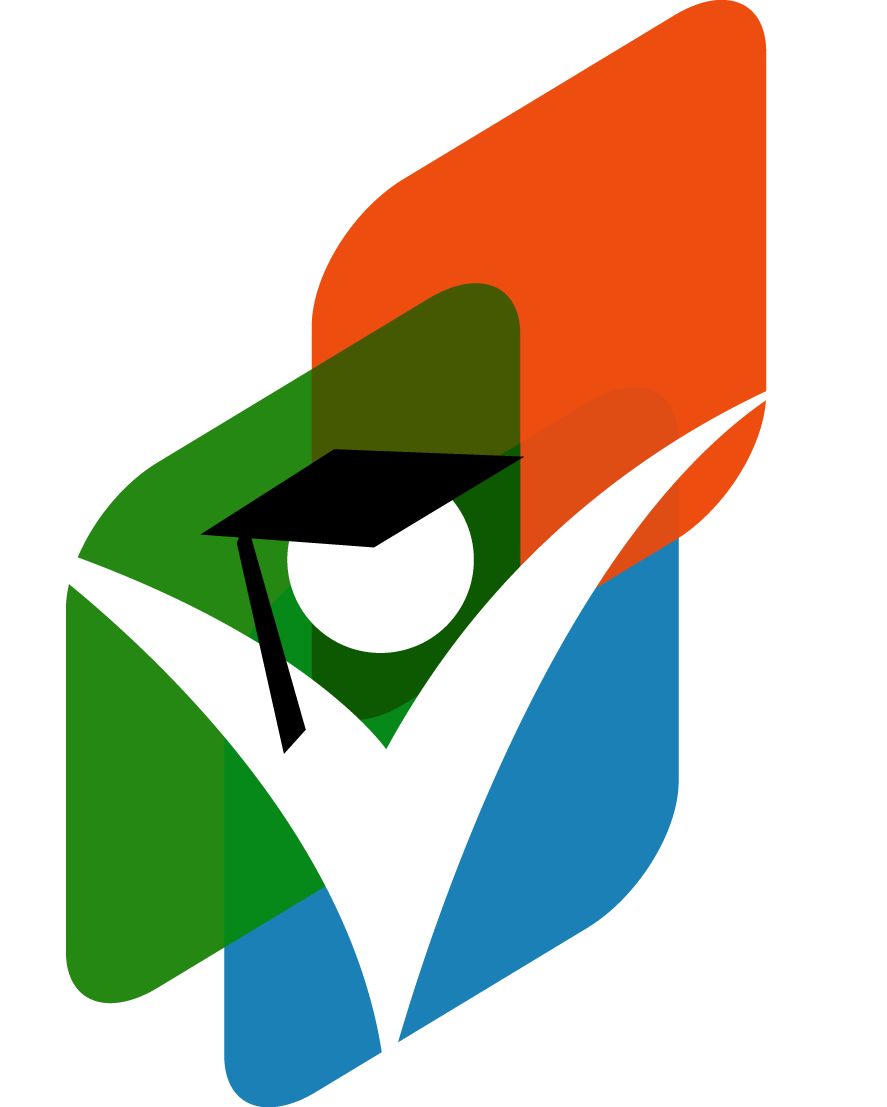 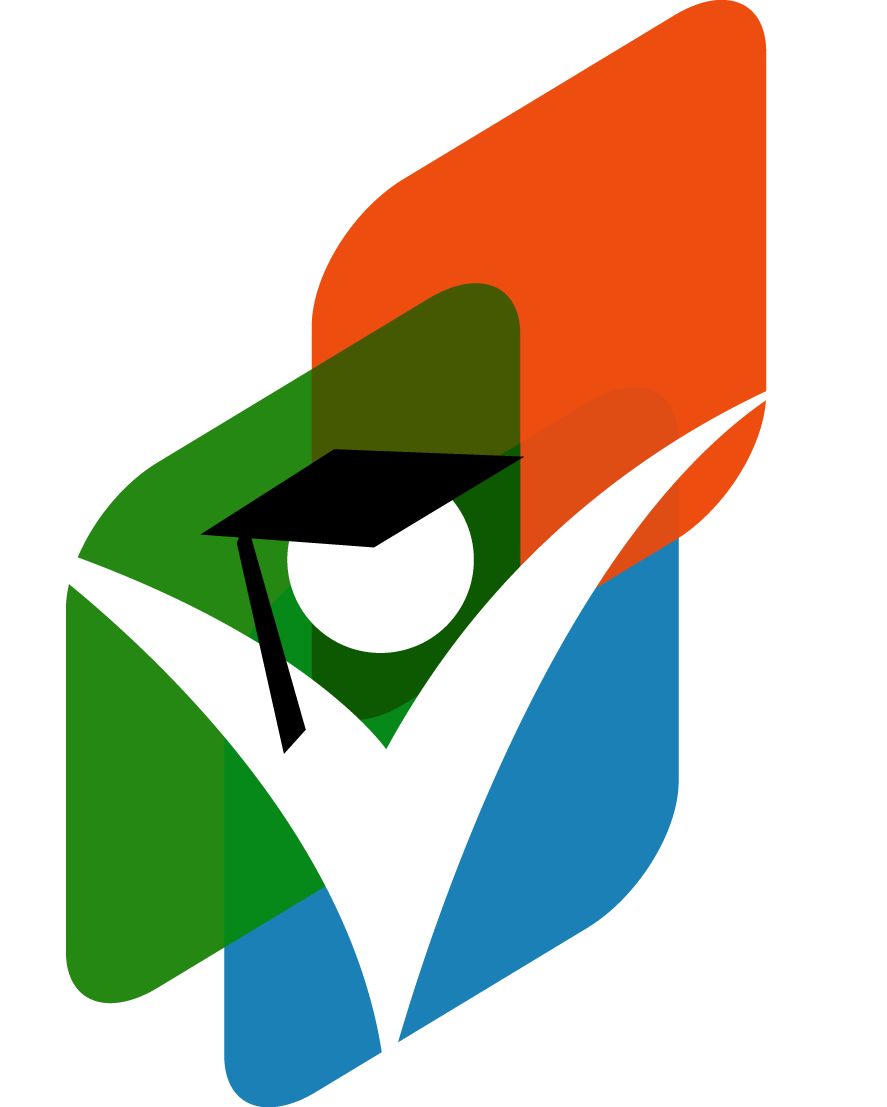 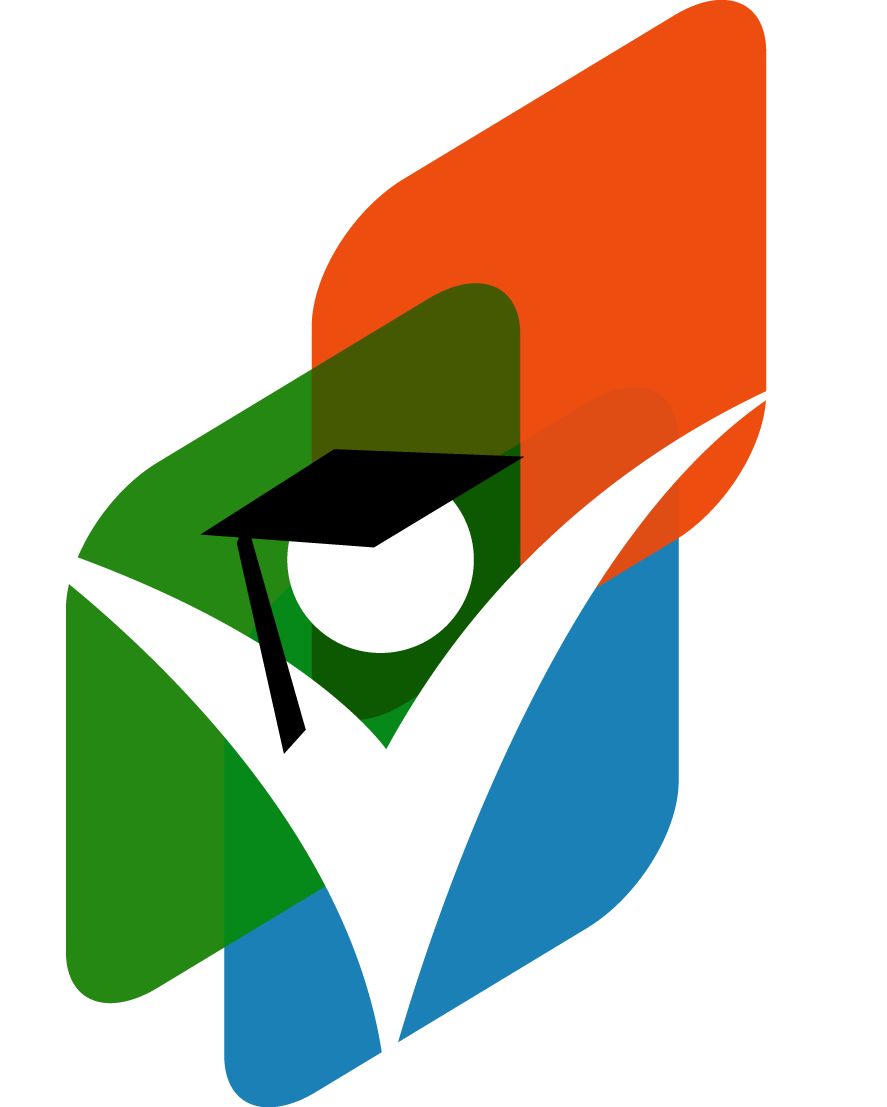 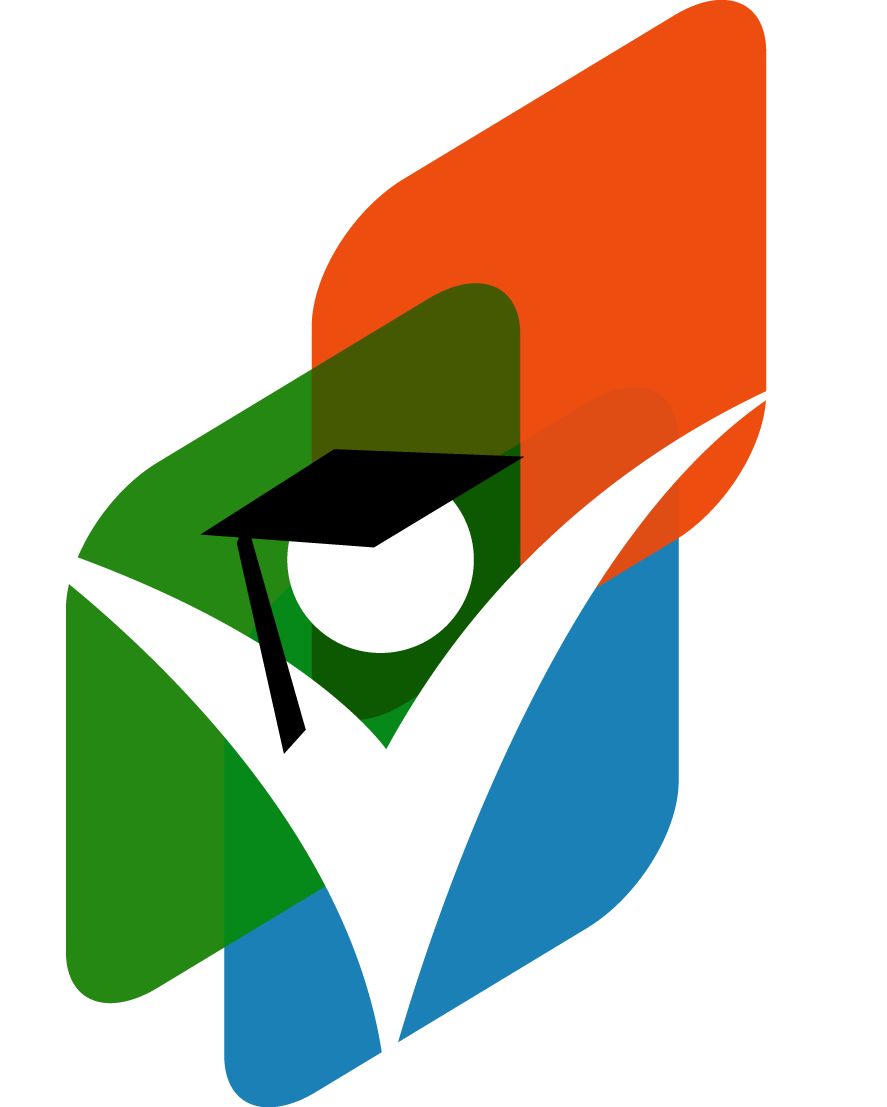 Marktvormen
Marktvormen
volkomen concurrentie
monopolistische concurrentie
oligopolie
monopolie
volkomen concurrentie
monopolistische concurrentie
oligopolie
monopolie
Marktvormen
Marktvormen
volkomen concurrentie
monopolistische concurrentie
oligopolie
monopolie
volkomen concurrentie
monopolistische concurrentie
oligopolie
monopolie
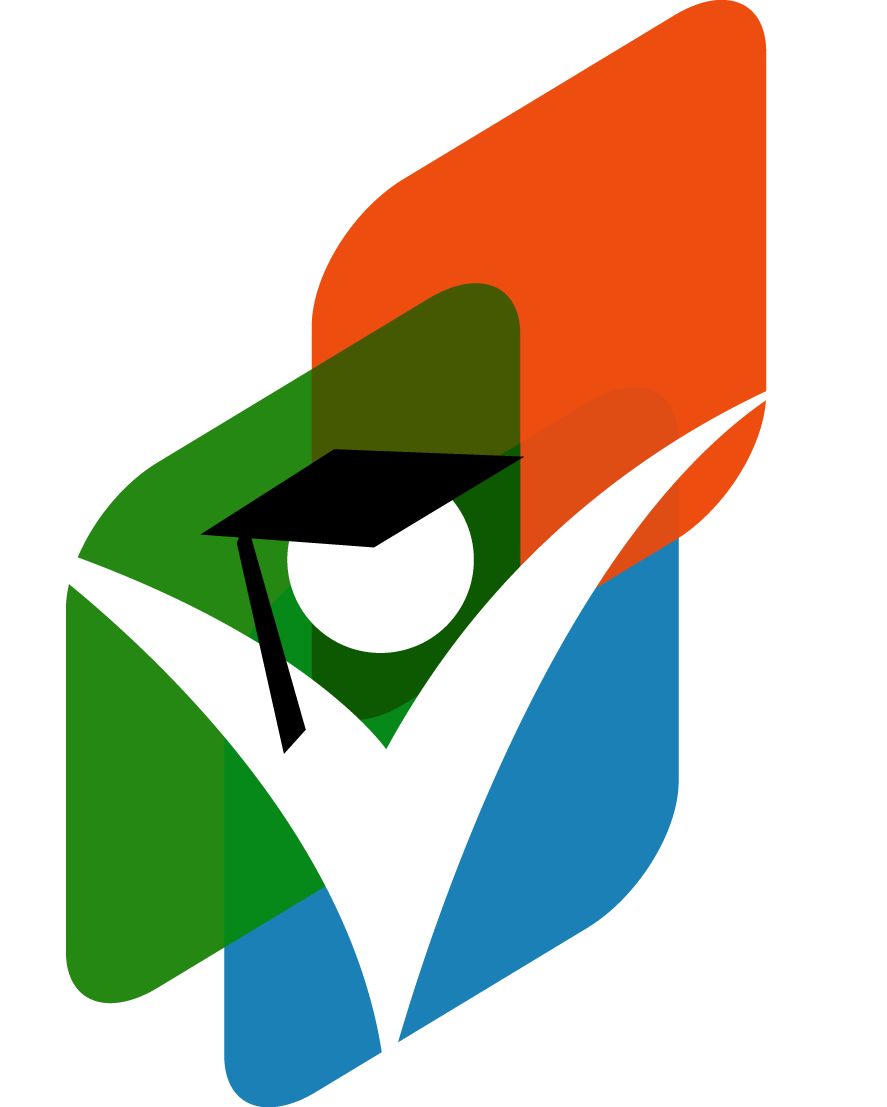 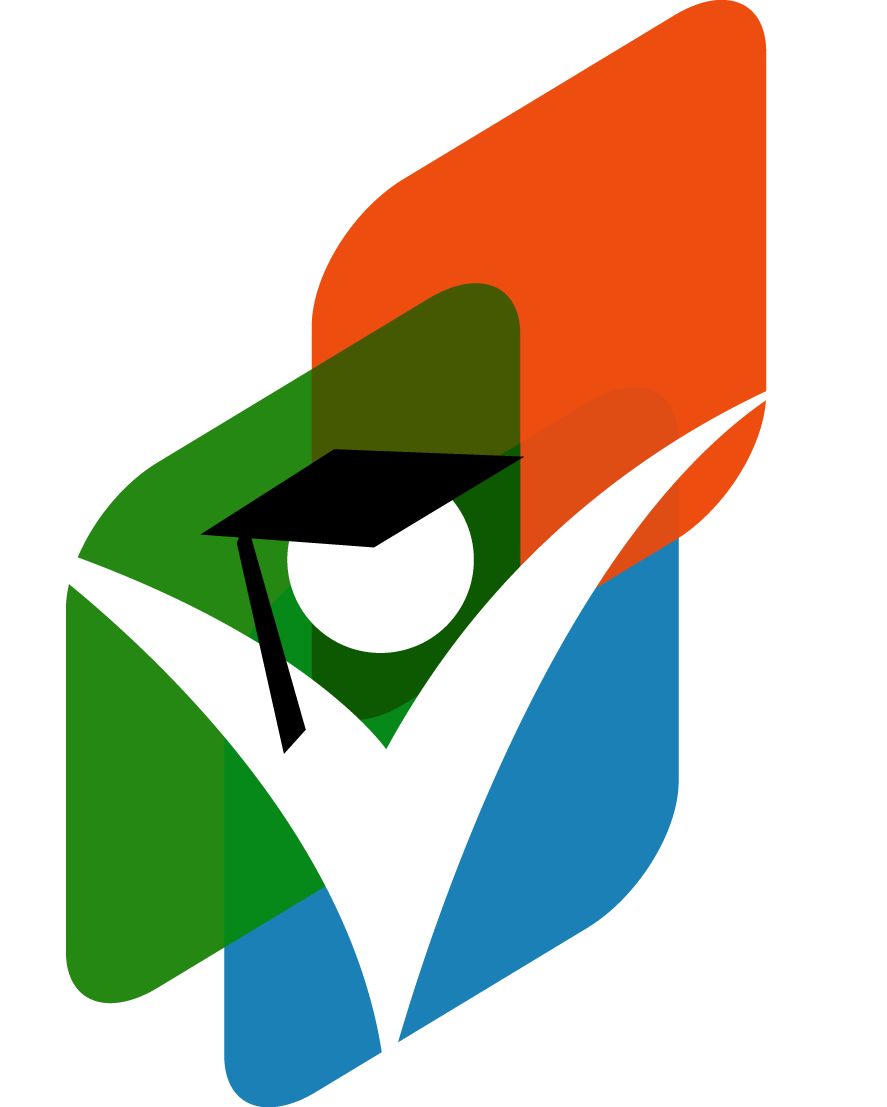 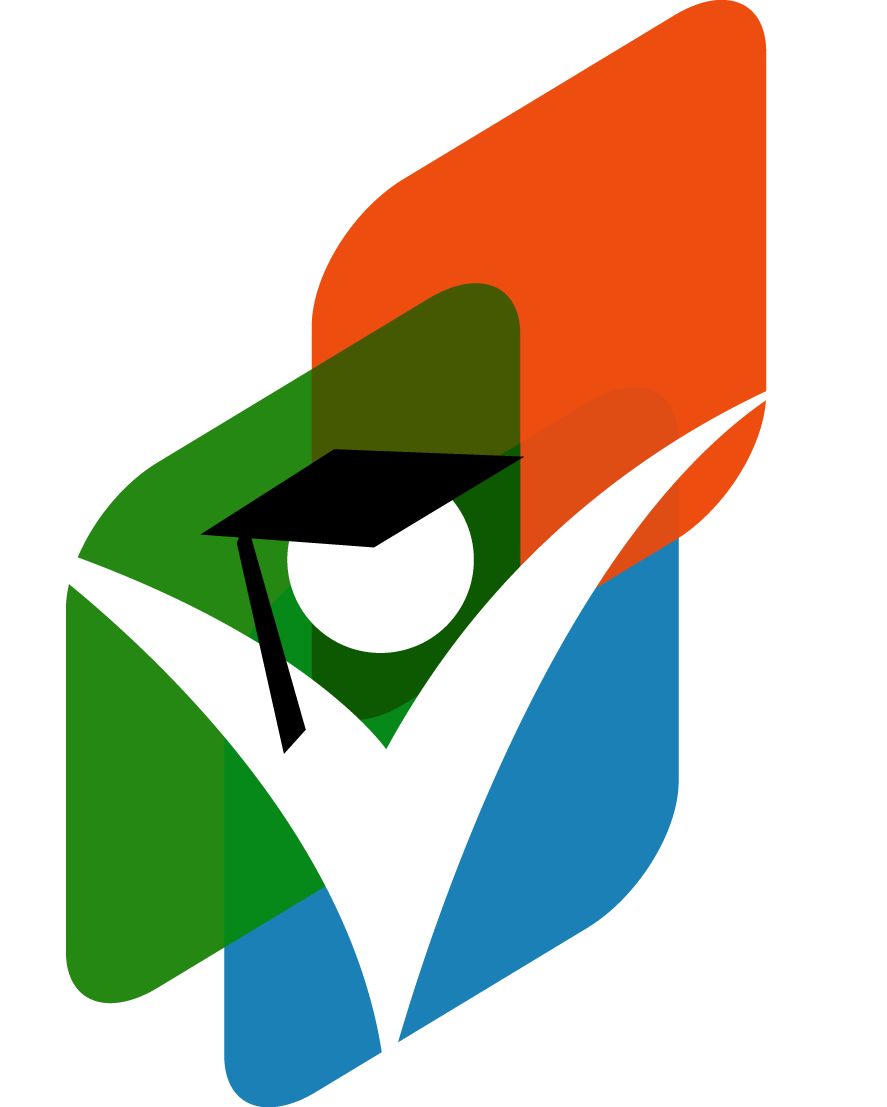 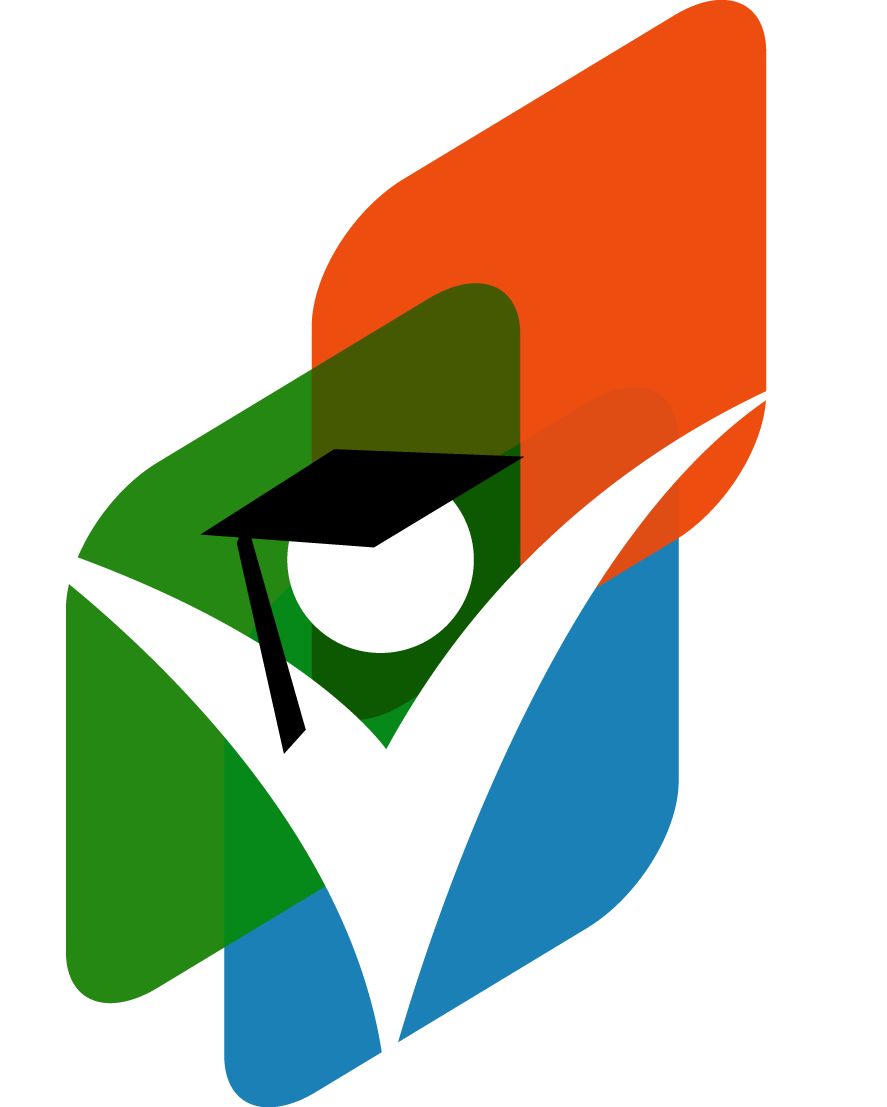 Overheidsingrijpen
Overheidsingrijpen
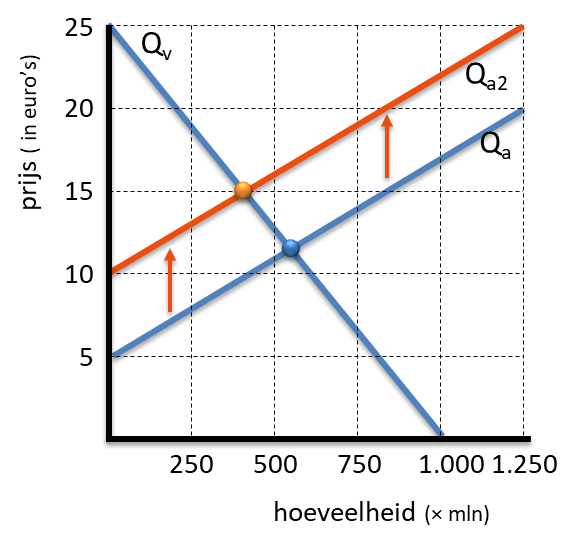 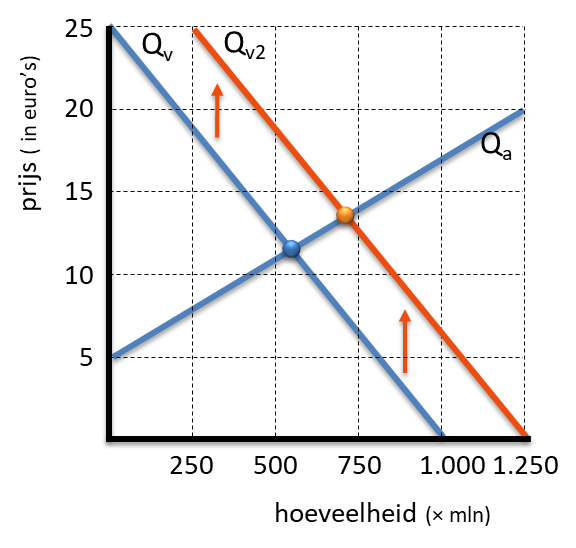 producentenheffing
consumentensubsidie
minimumprijs
maximumprijs
producentenheffing
consumentensubsidie
minimumprijs
maximumprijs
Overheidsingrijpen
Overheidsingrijpen
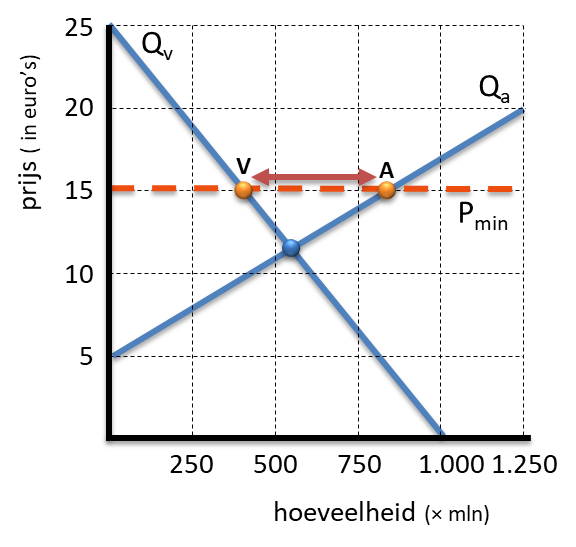 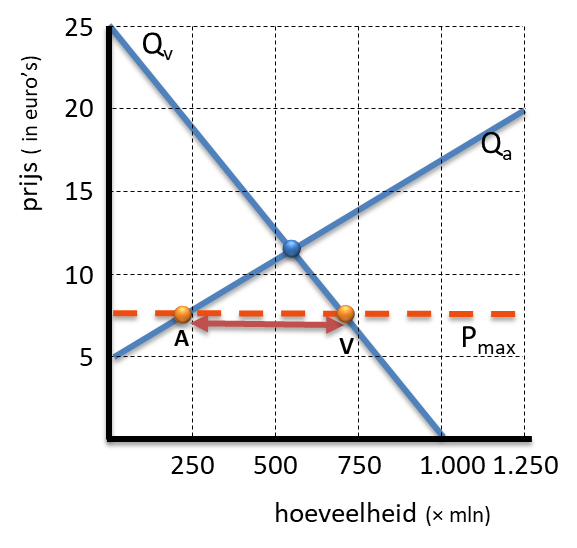 producentenheffing
consumentensubsidie
minimumprijs
maximumprijs
producentenheffing
consumentensubsidie
minimumprijs
maximumprijs
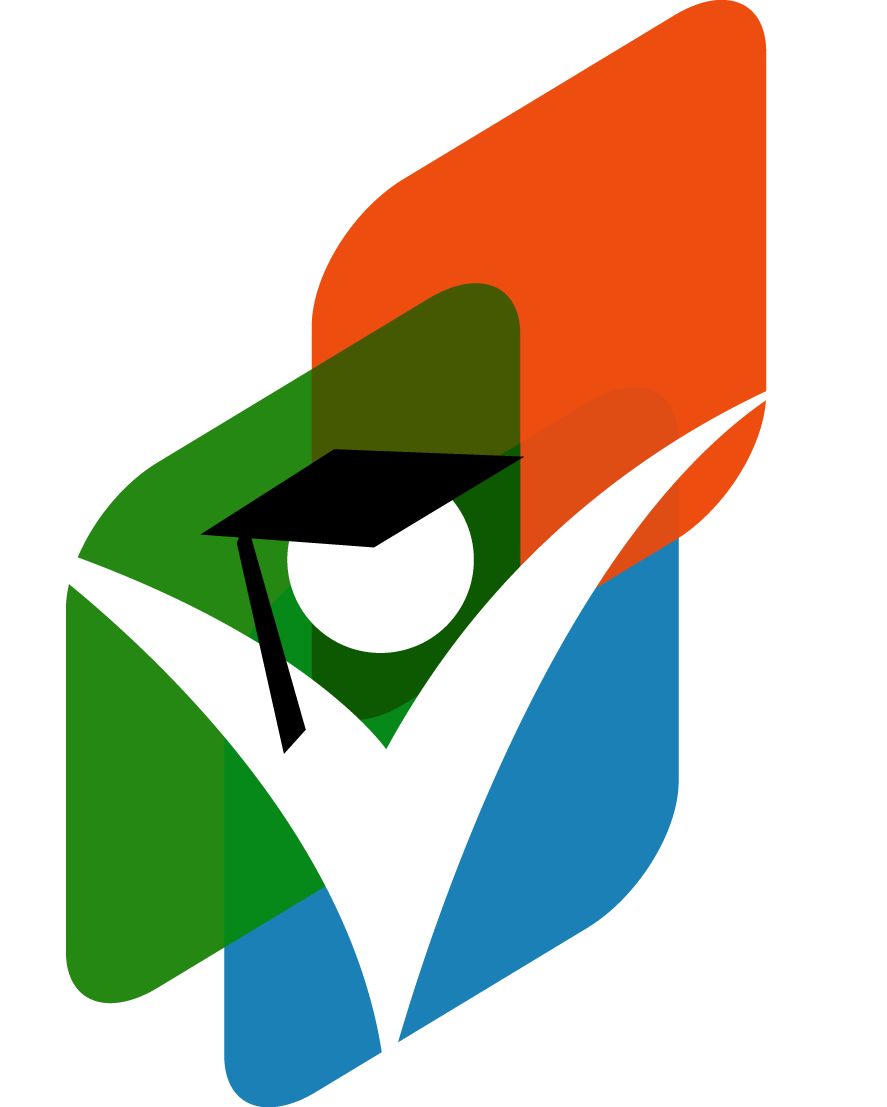 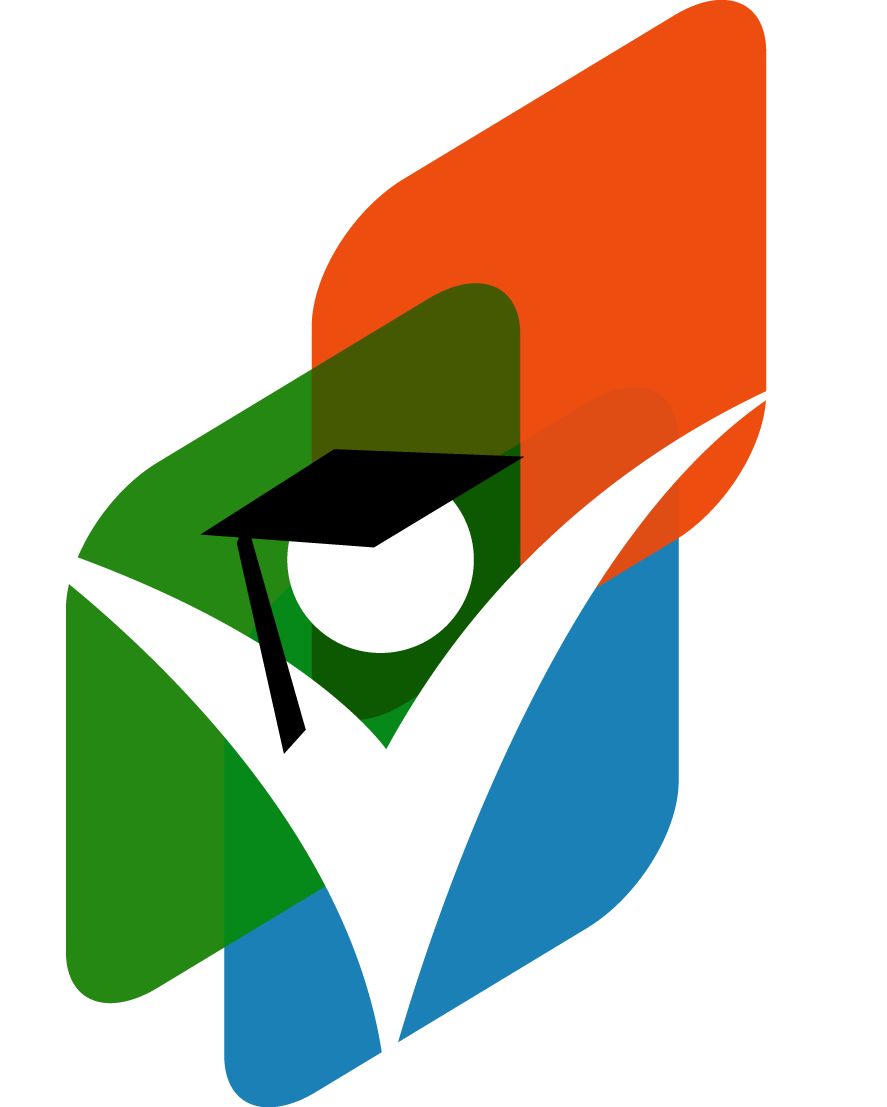 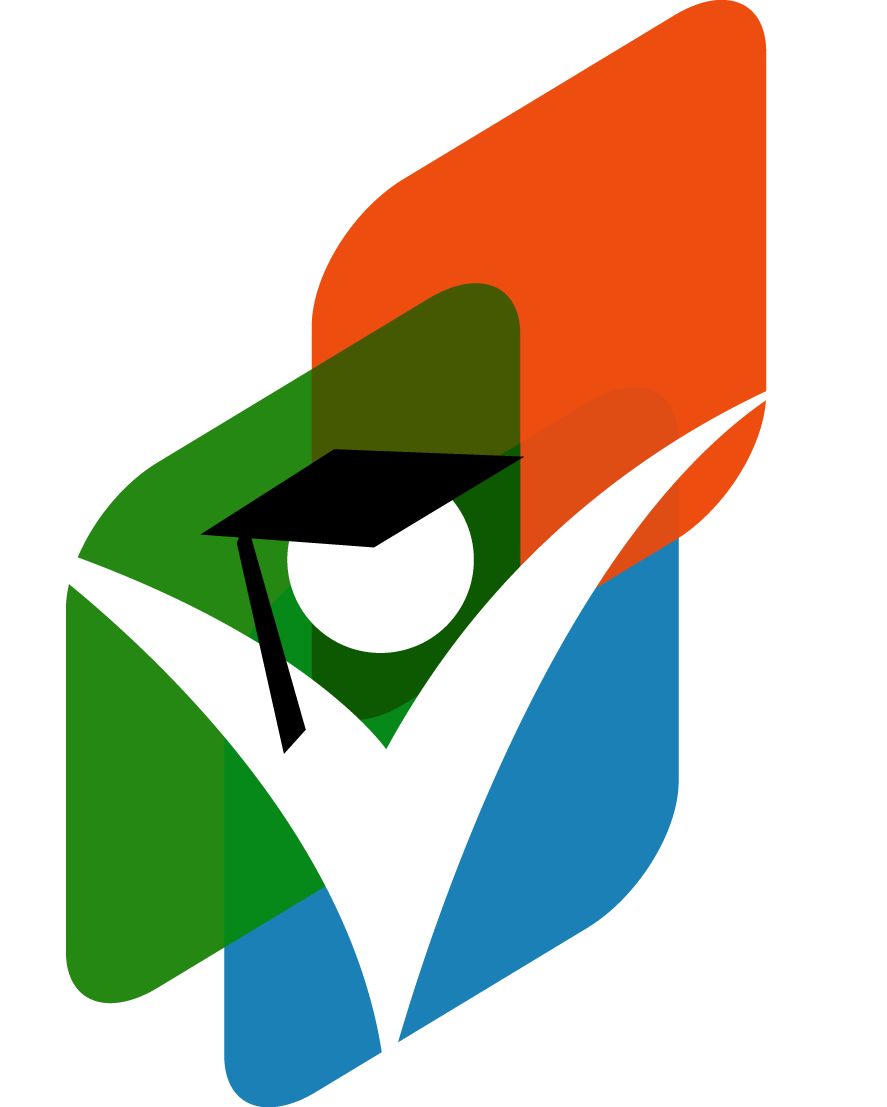 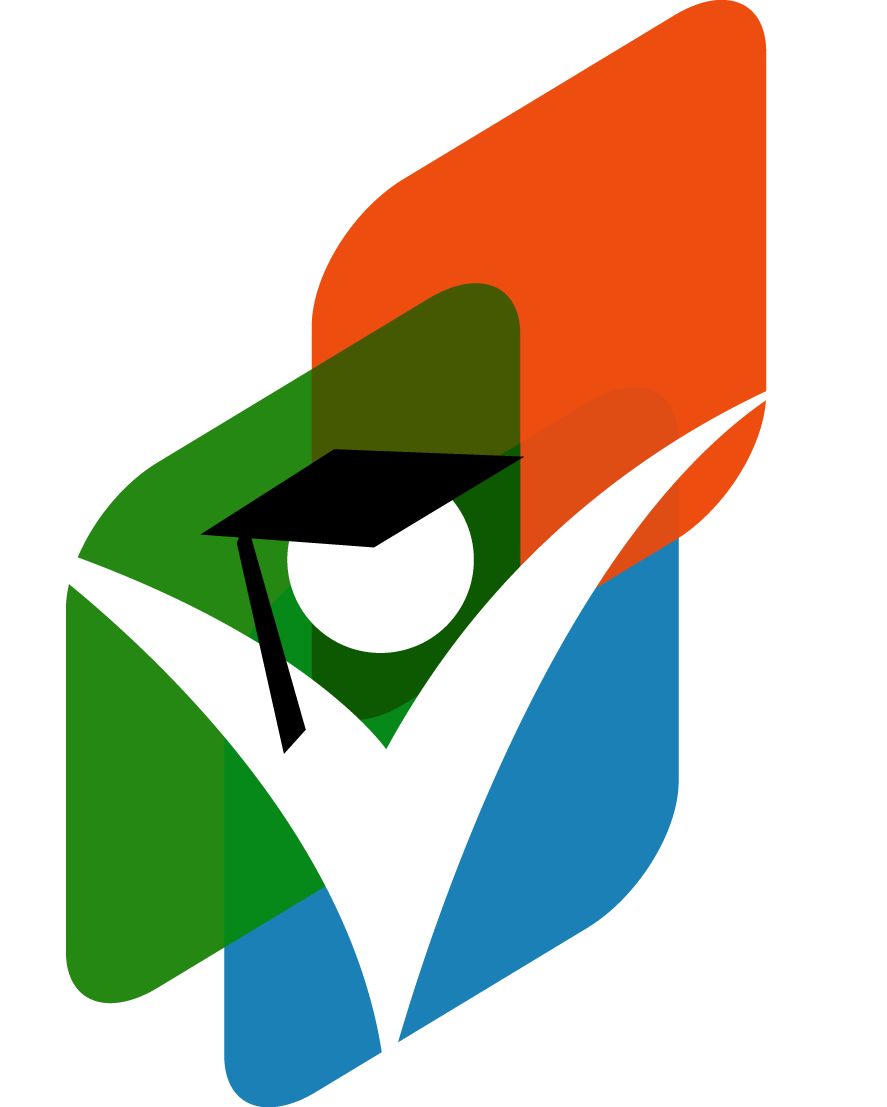 Verschuiving Qv-lijn
Verschuiving Qv-lijn
aantal consumenten
voorkeur consumenten
inkomen consumenten
prijs van andere producten
aantal consumenten
voorkeur consumenten
inkomen consumenten
prijs van andere producten
Verschuiving Qv-lijn
Verschuiving Qv-lijn
aantal consumenten
voorkeur consumenten
inkomen consumenten
prijs van andere producten
aantal consumenten
voorkeur consumenten
inkomen consumenten
prijs van andere producten